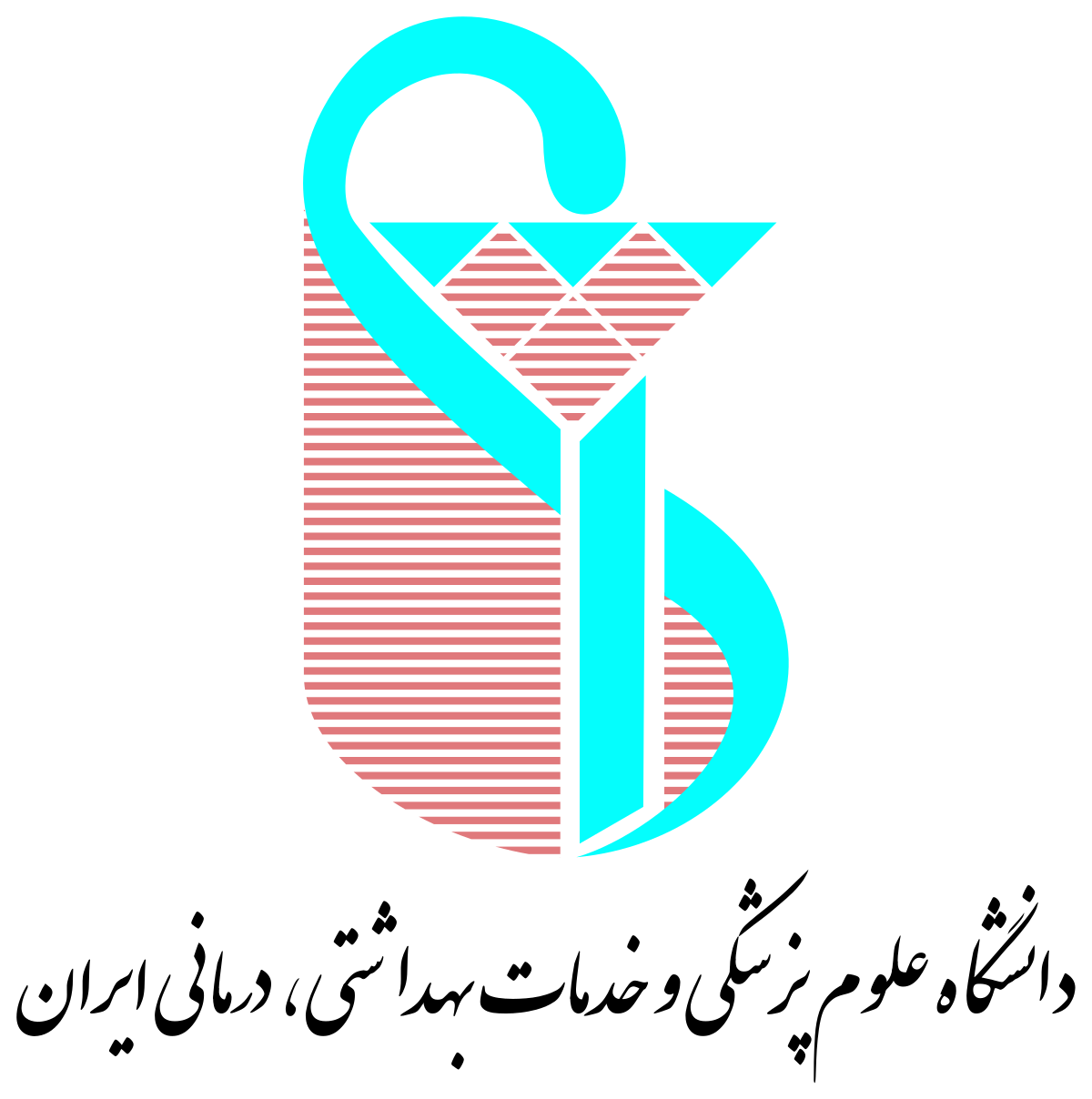 معرفي اعضاي هيئت علمي بيمارستان فيروزآبادي
گروه جراحي
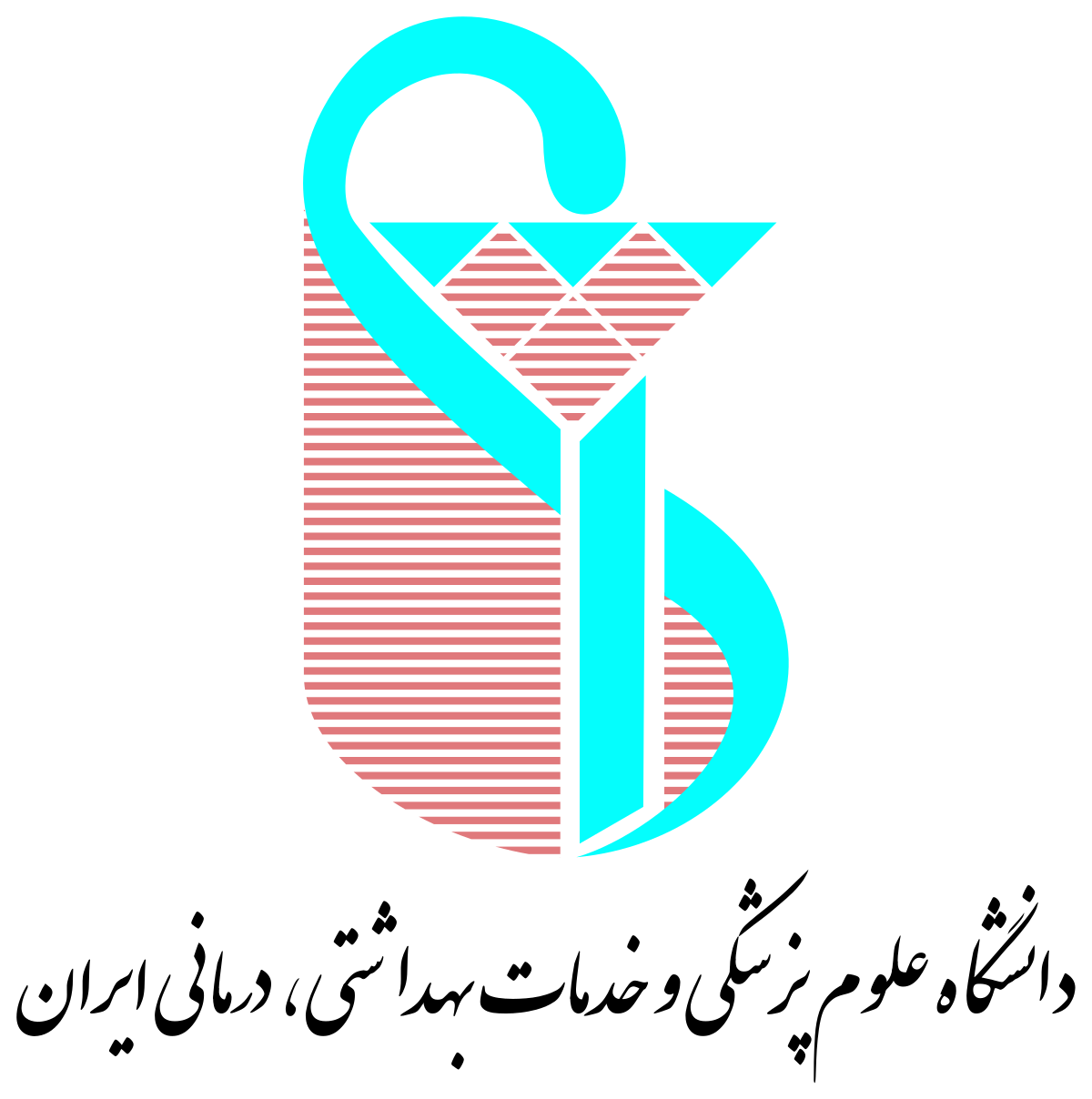 آقاي دكتر علي طيبي 
(متخصص جراحي عمومي )
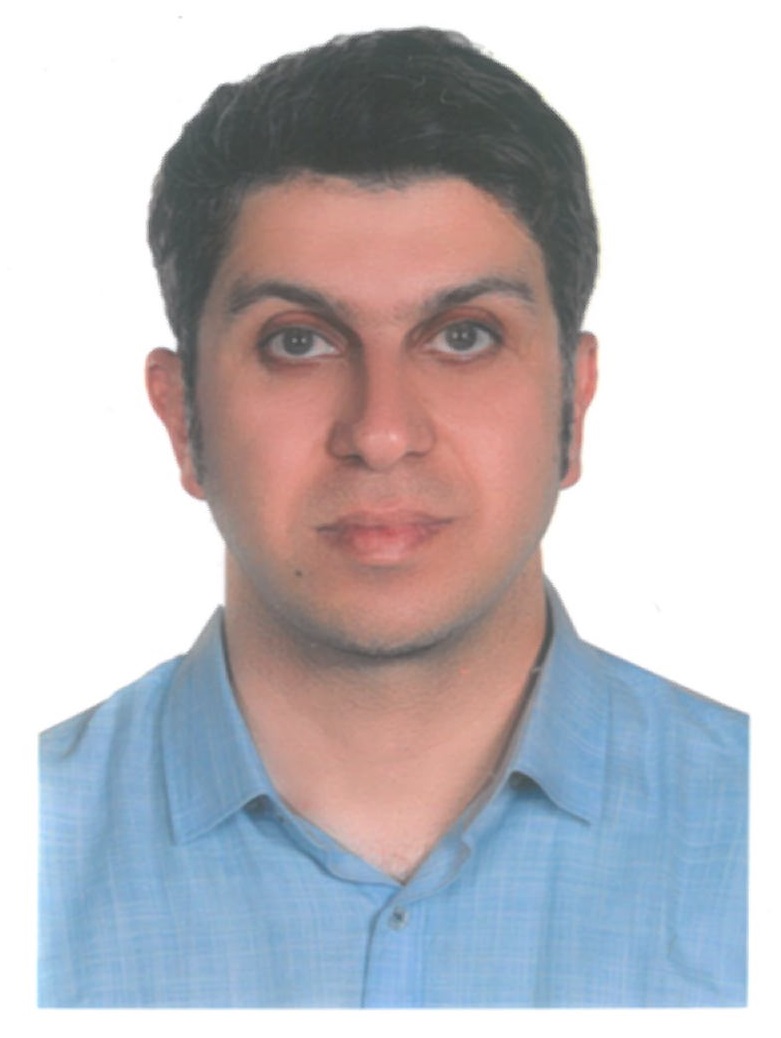 آقاي دكتر عدنان تيز مغز
(متخصص جراحي عمومي )
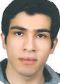 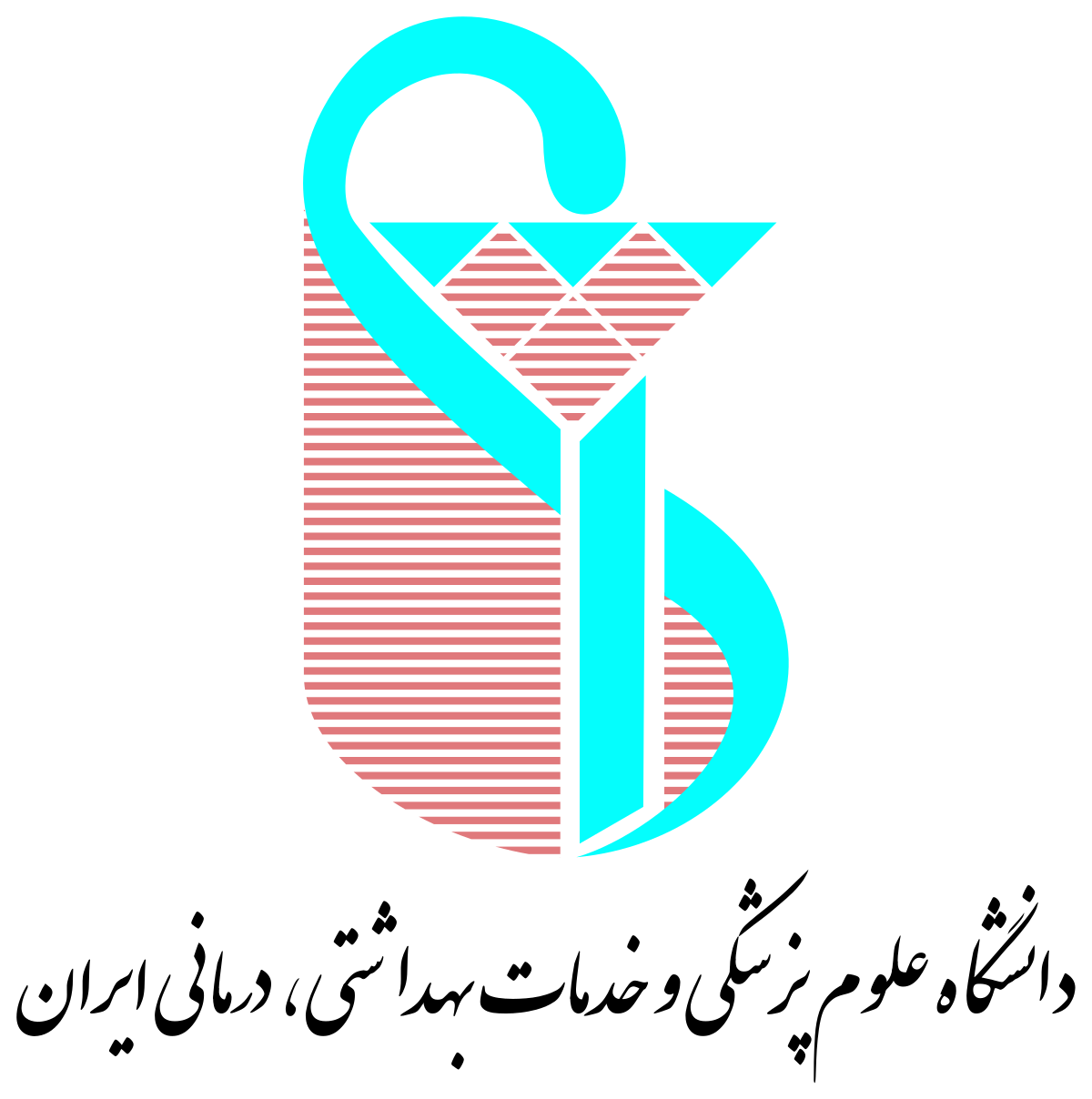 گروه  جراحي
آقاي دكتر مجيد رضائي طاويراني
(متخصص جراحي عمومي )
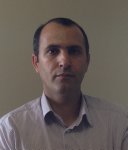 خانم دكتر فرانك علمائيان
(متخصص جراحي عمومي )
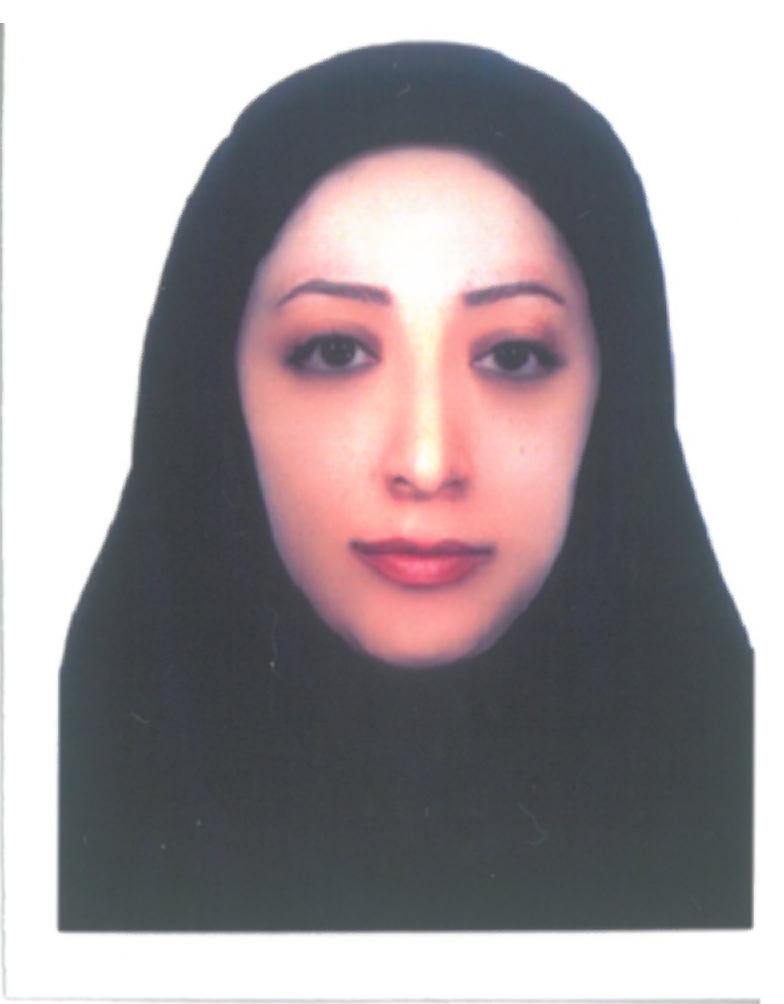 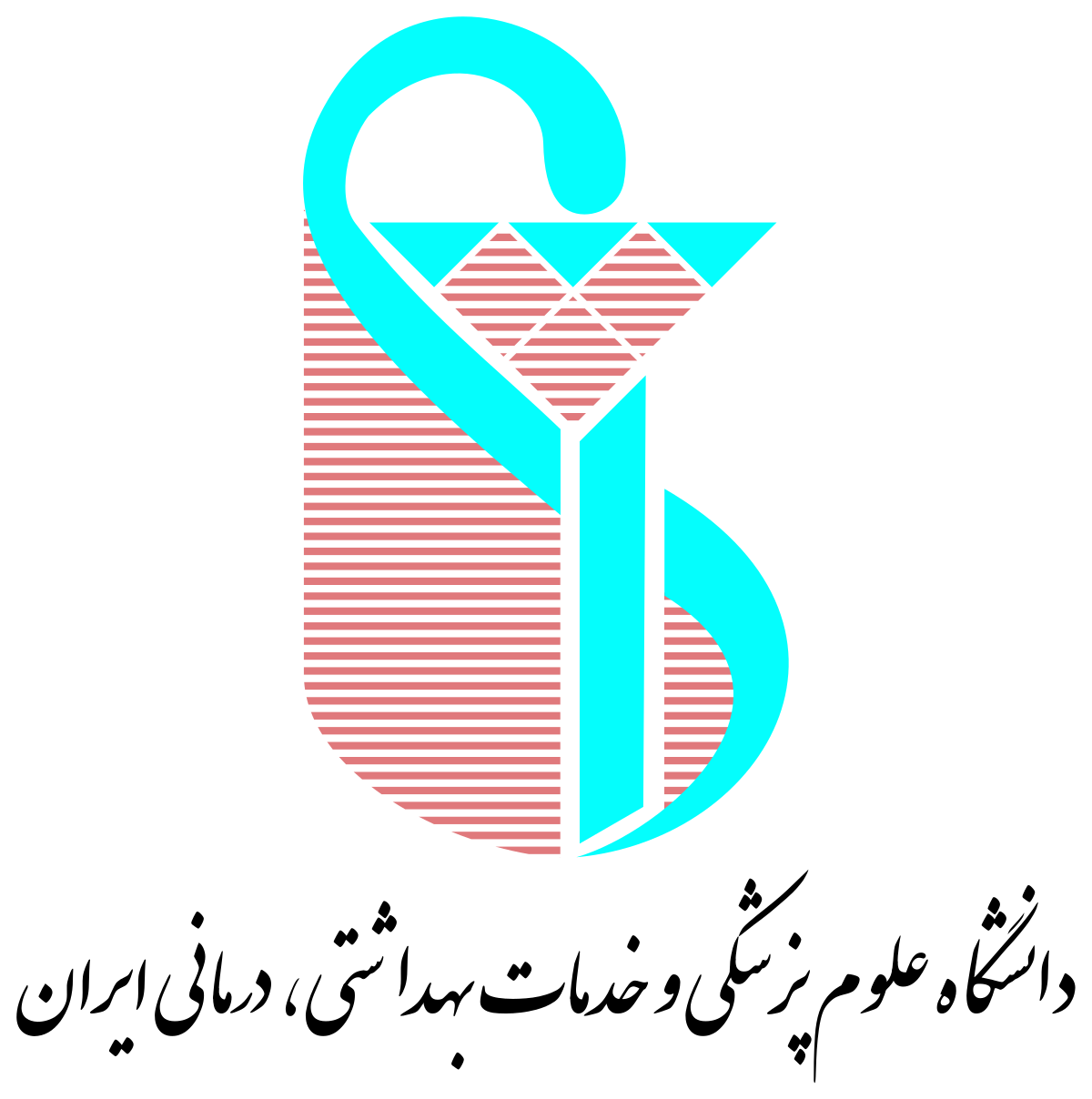 گروه چشم پزشكي
آقاي دكتر حسين قهوه چيان
(متخصص چشم ،فلوشيپ جراحي پلاستيك چشم )
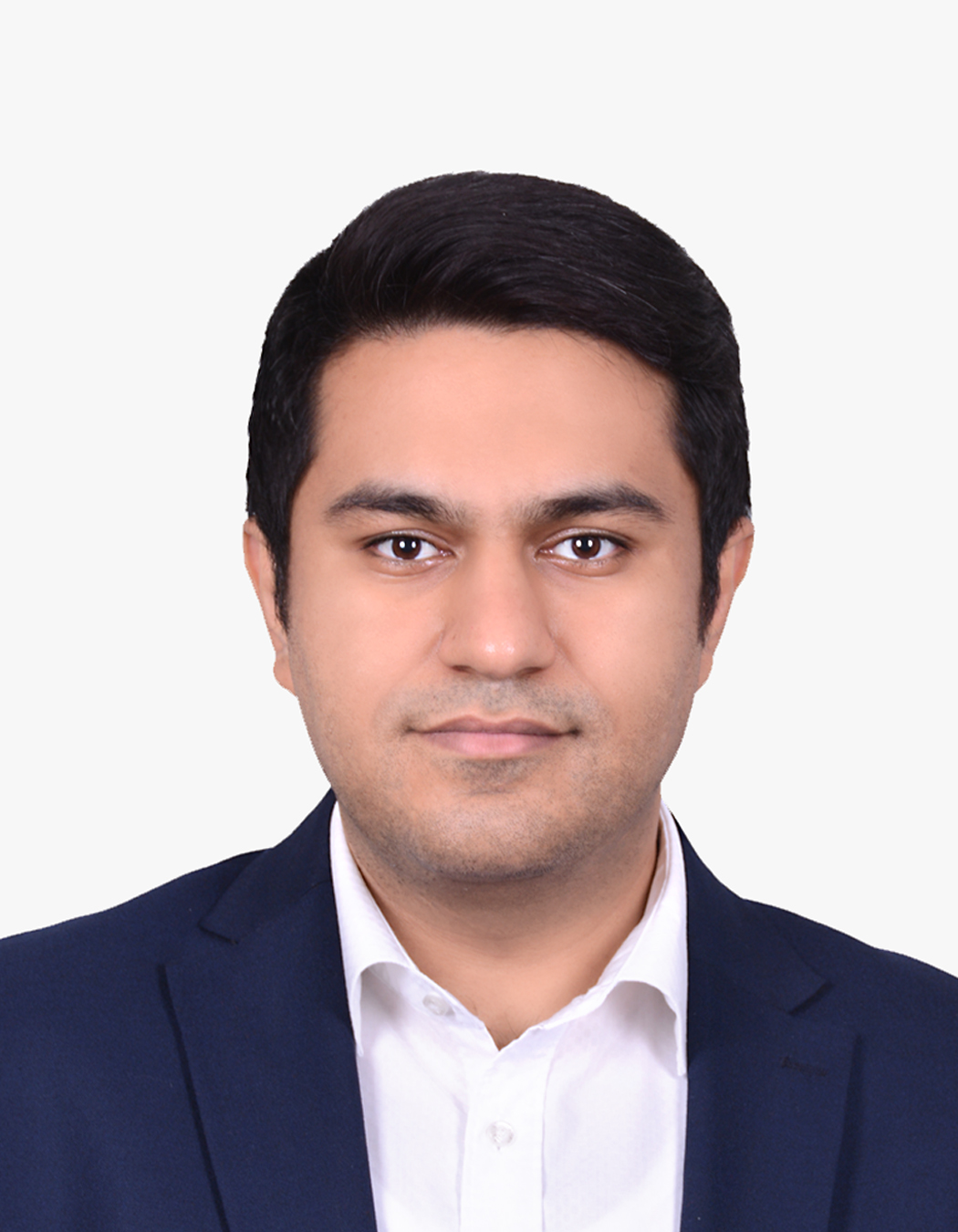 آقاي دكتر ناصر كريمي
(فلوشيپ جراحي پلاستيك چشم )
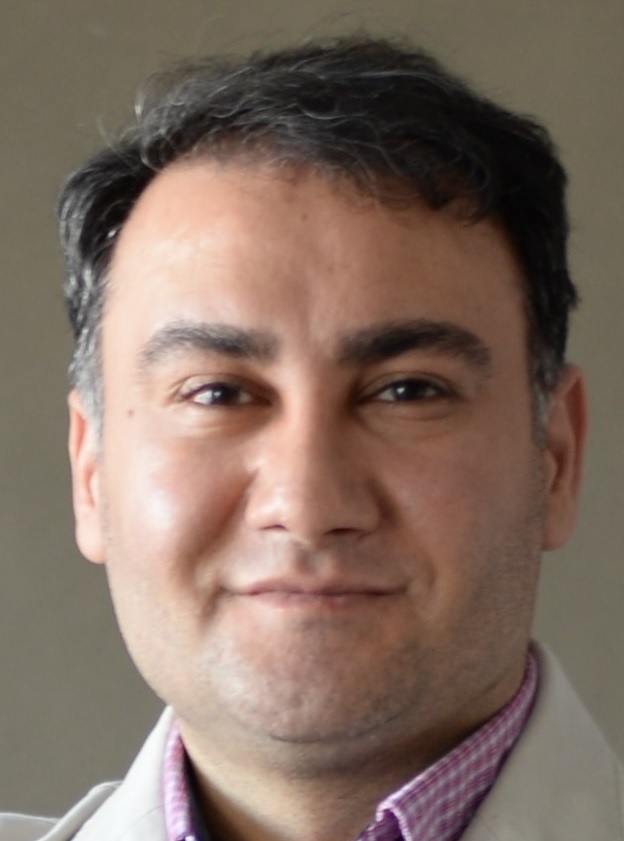 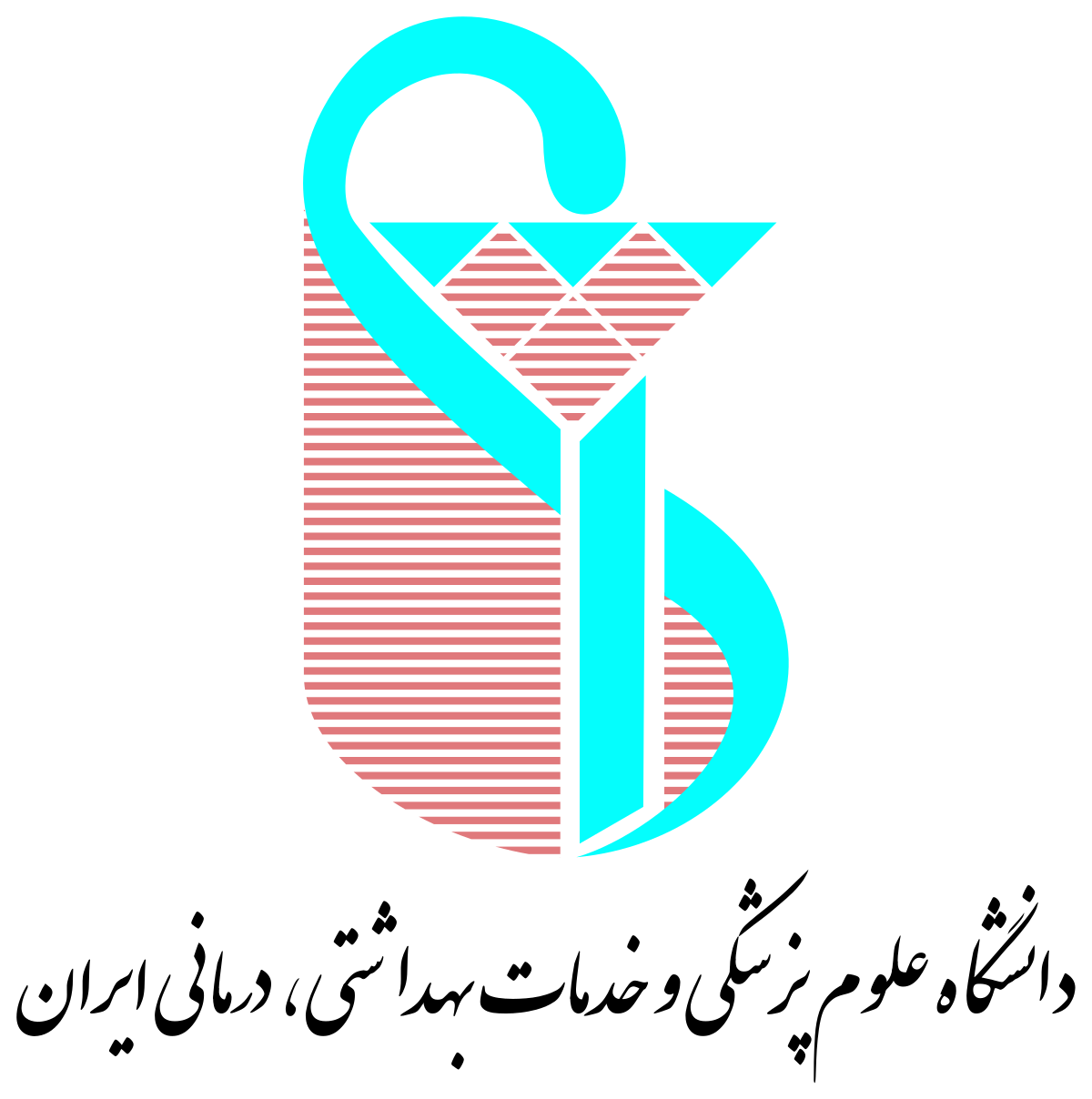 گروه چشم پزشكي
خانم دكتر آسيه اسحاقي(متخصص چشم و فلوشيپ قرنيه )
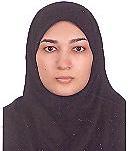 آقاي دكتر پاشا انوري 
(متخصص چشم، فلوشيپ ويتره و رتين )‌
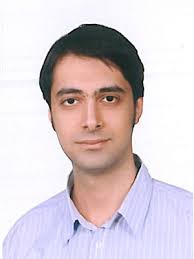 گروه چشم پزشكي
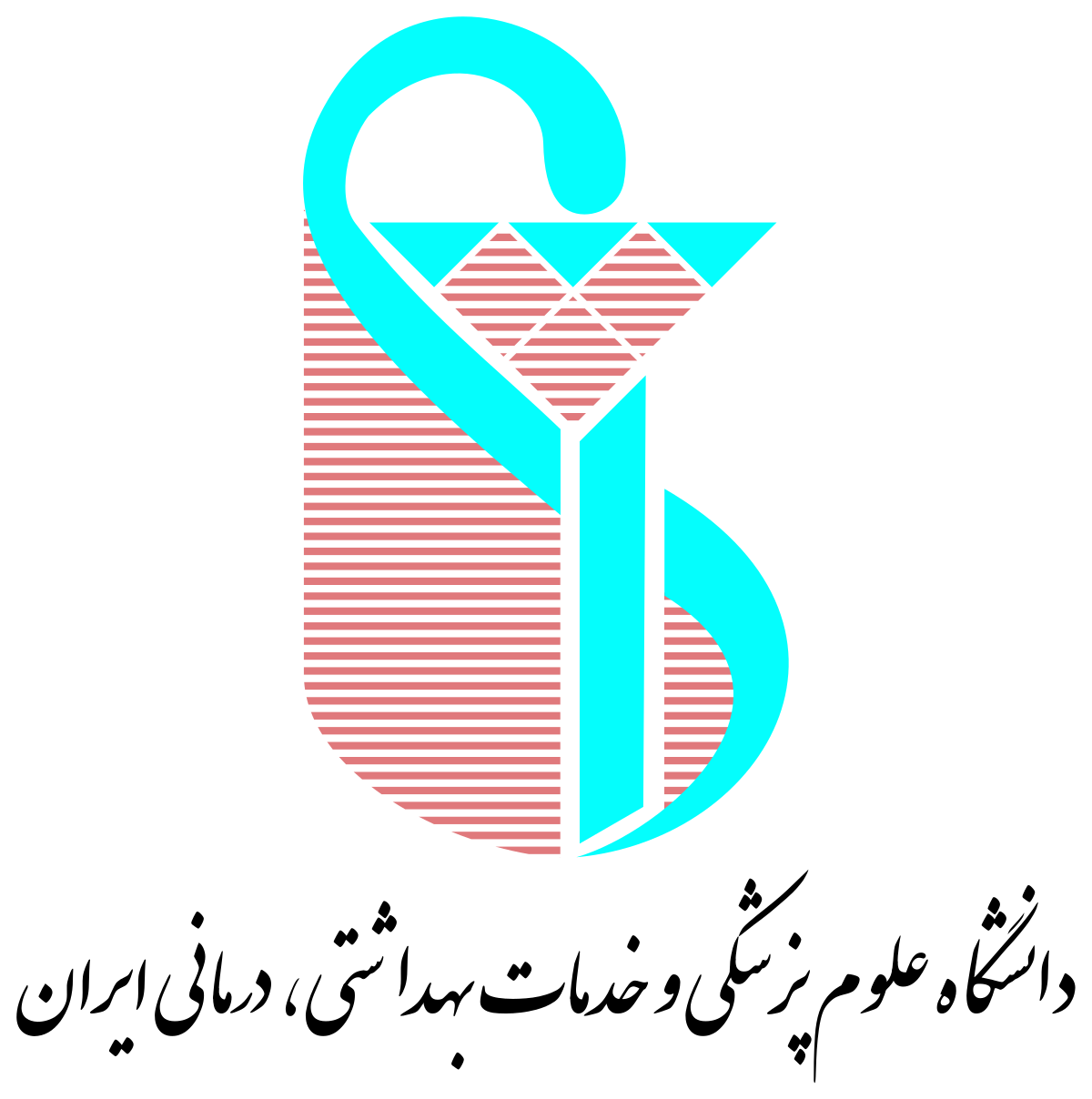 خانم دكتر فاطمه عبدي 
(متخصص چشم ،فلوشيپ قرنيه )
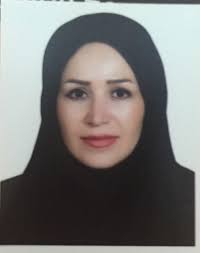 خانم دكتر ياسمن هادي 
(متخصص چشم، فلوشيپ ويتره و رتين )‌
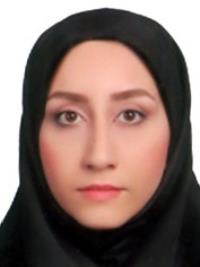 گروه زنان و زايمان
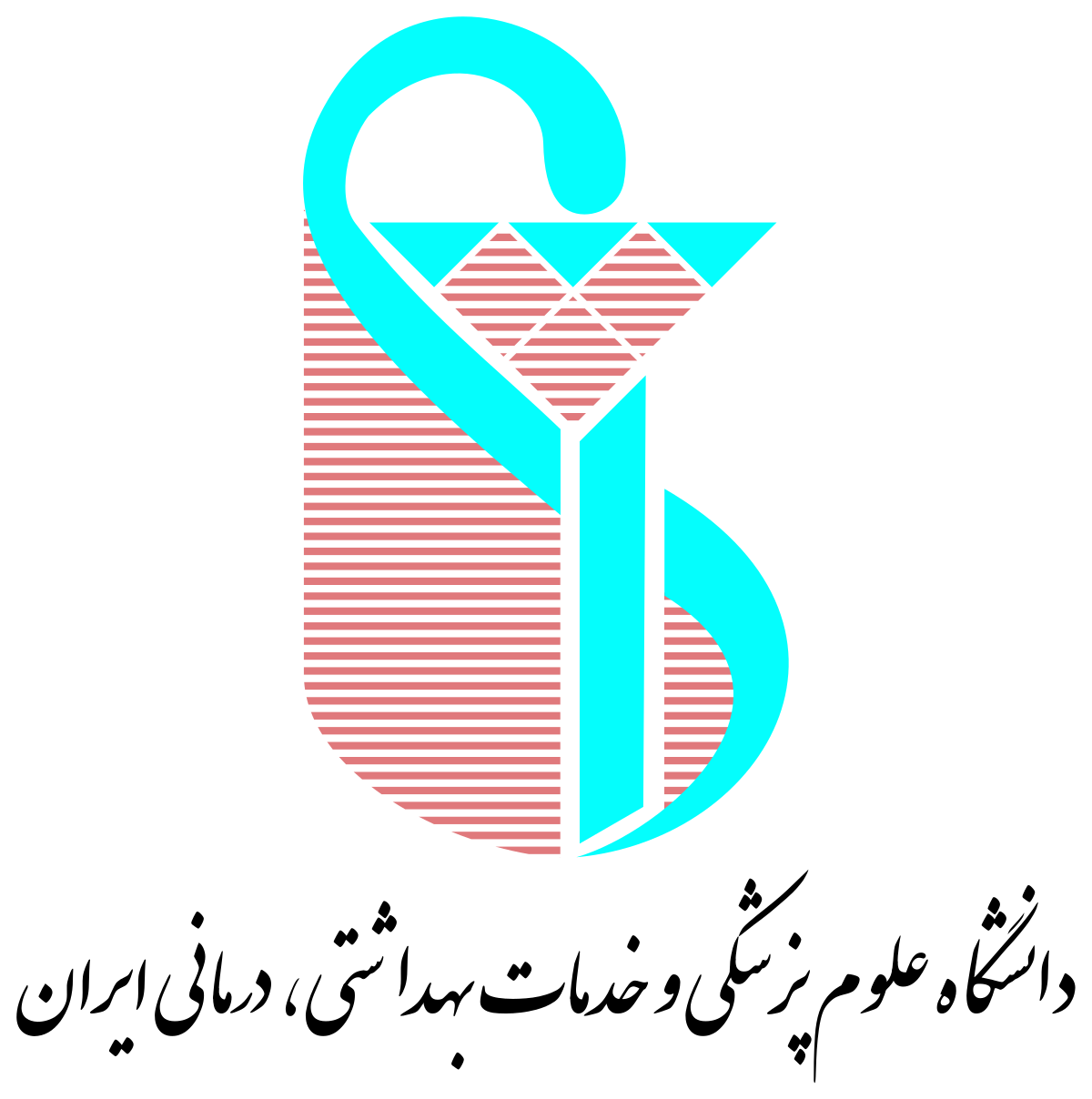 خانم دكتر نيوشا جمشيد نژاد 
(جراح و متخصص زنان و زايمان)
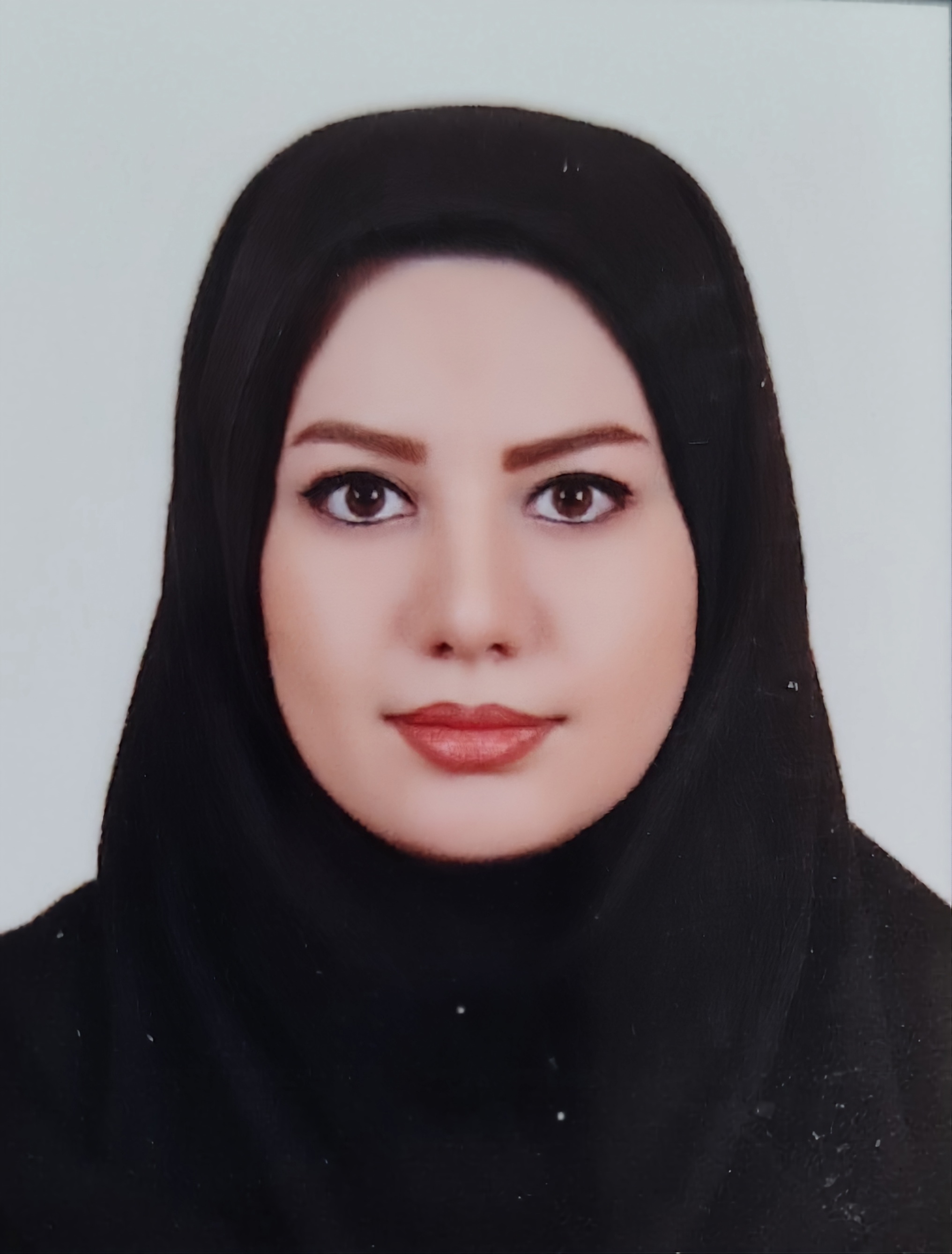 خانم دكتر سمانه ثقفيان لاريجاني 
(متخصص زنان و زايمان)‌
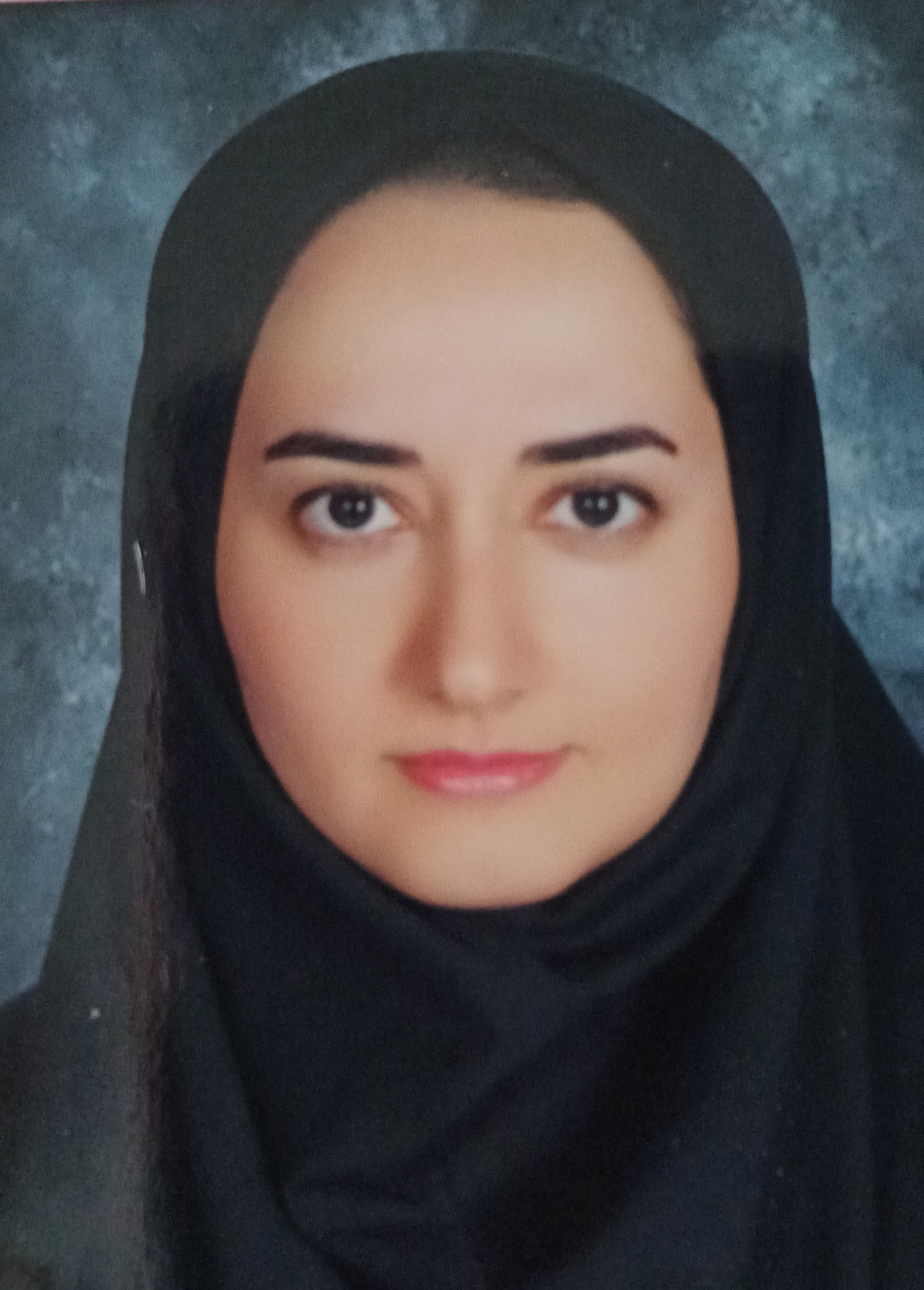 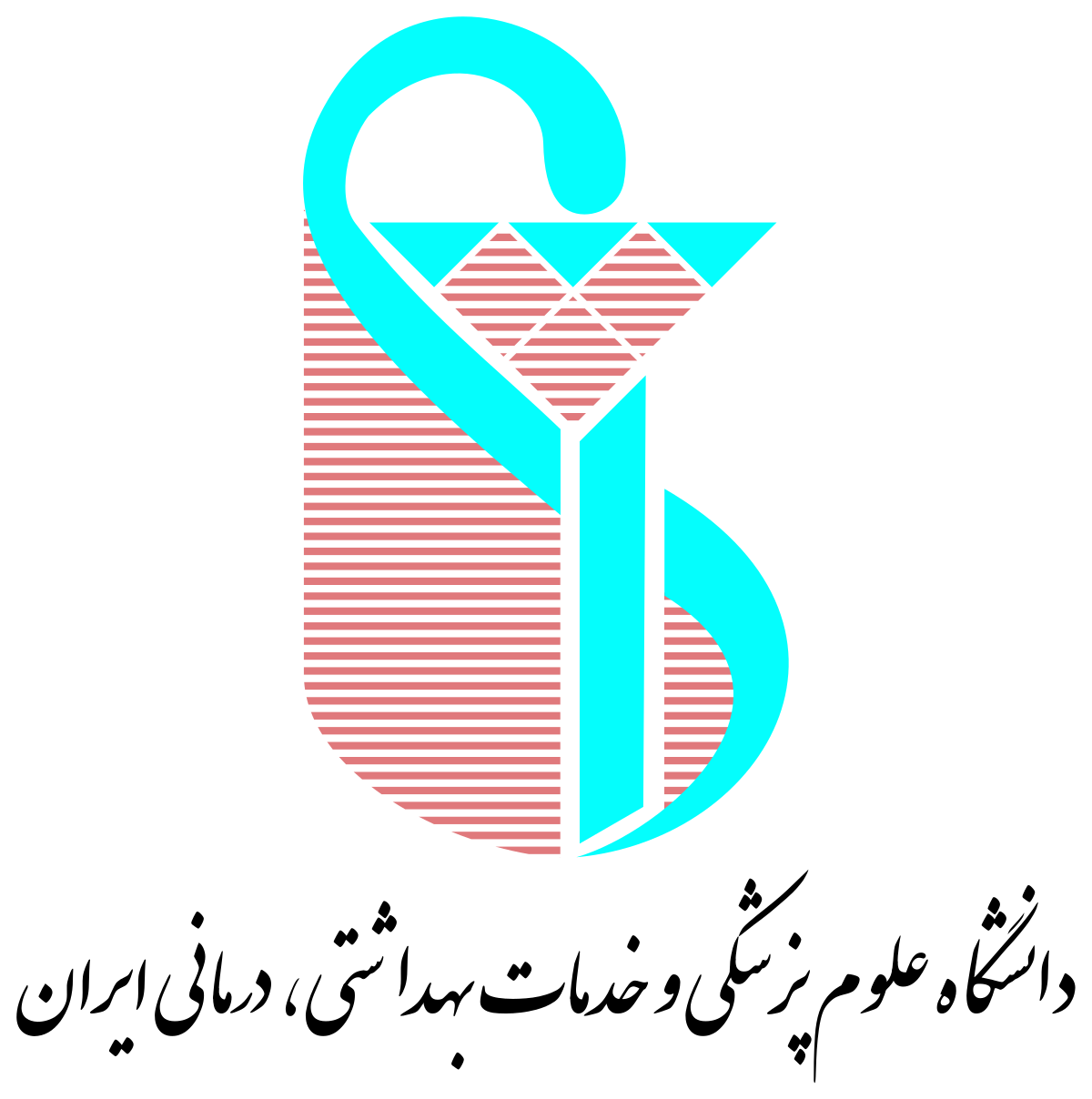 گروه زنان و زايمان
خانم دكتر نسترن ابوالقاسم 
(متخصص زنان و زايمان )
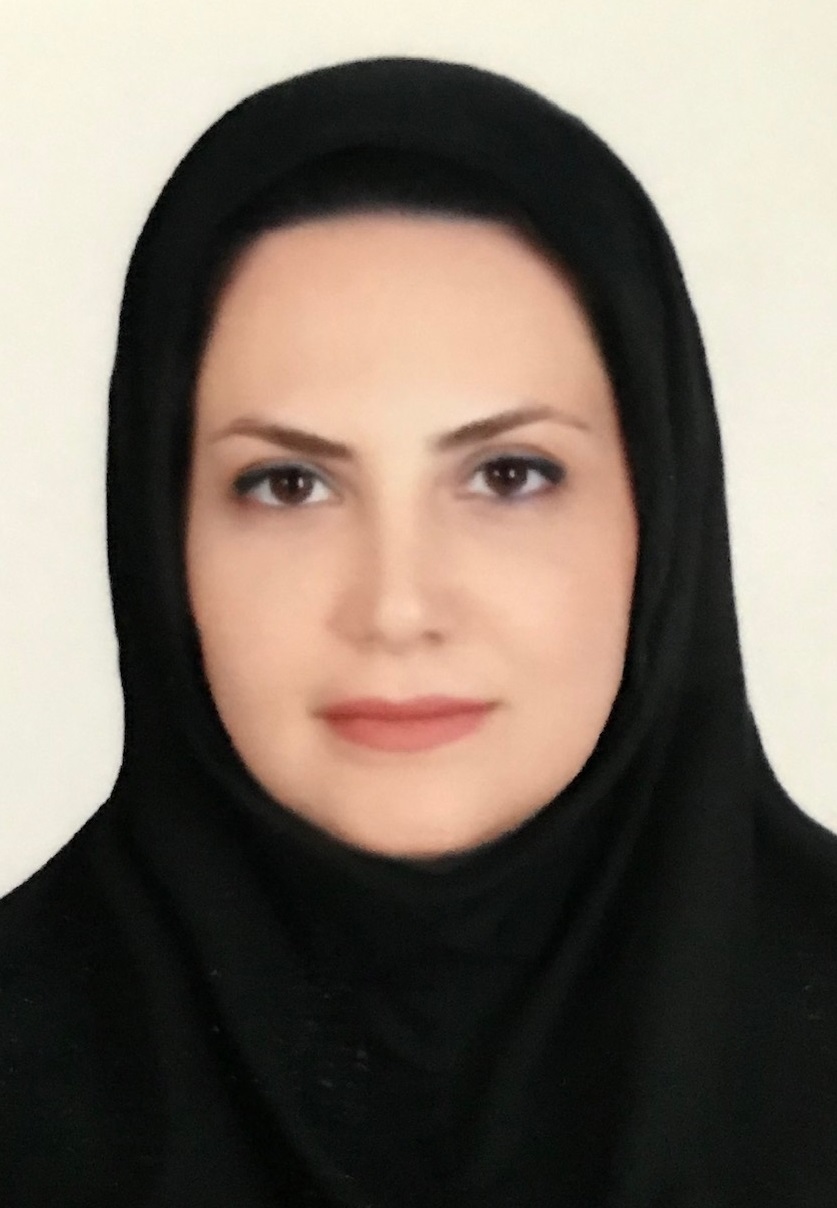 خانم دكتر شهناز احمدي 
(جراح و متخصص زنان و زايمان )
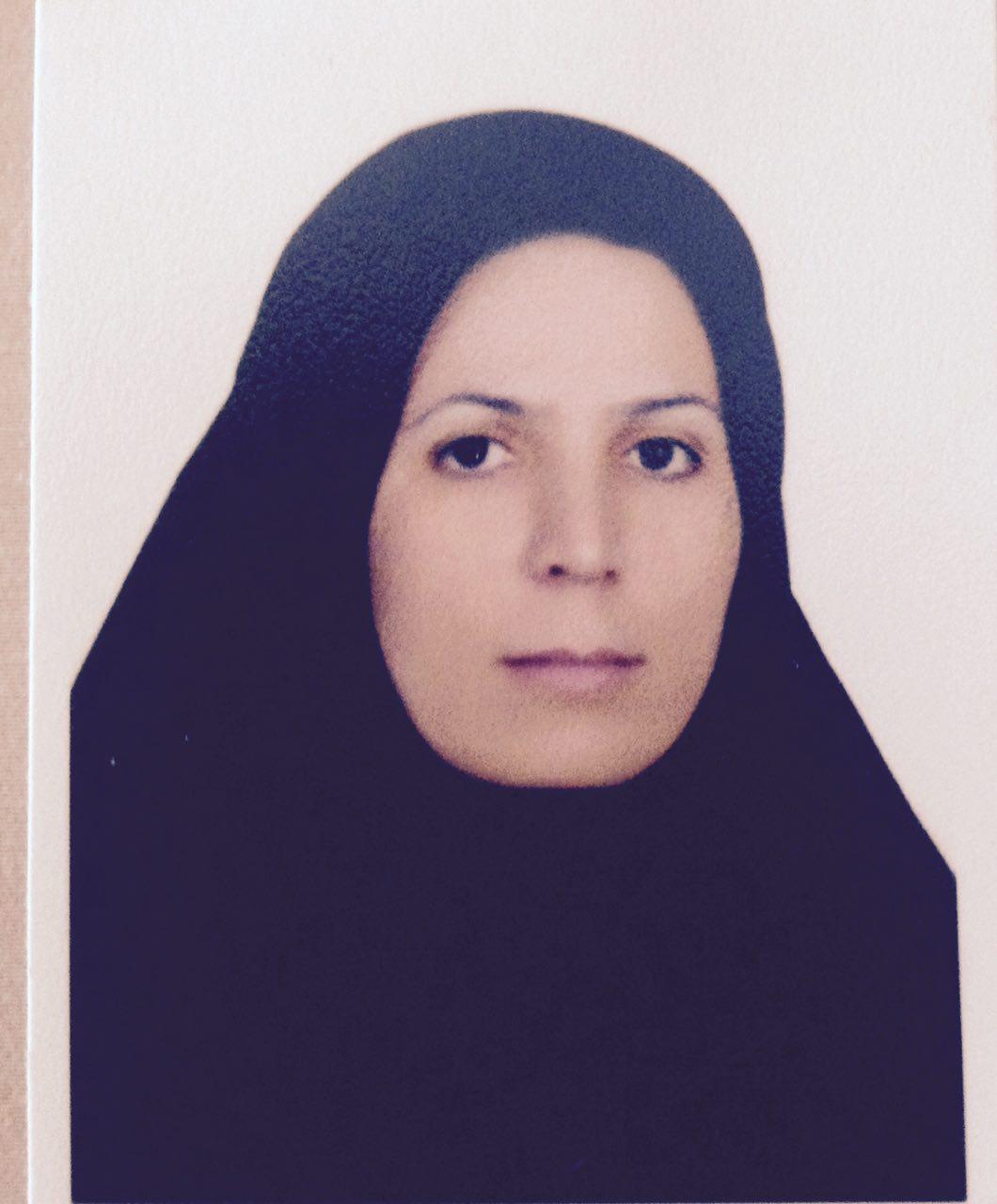 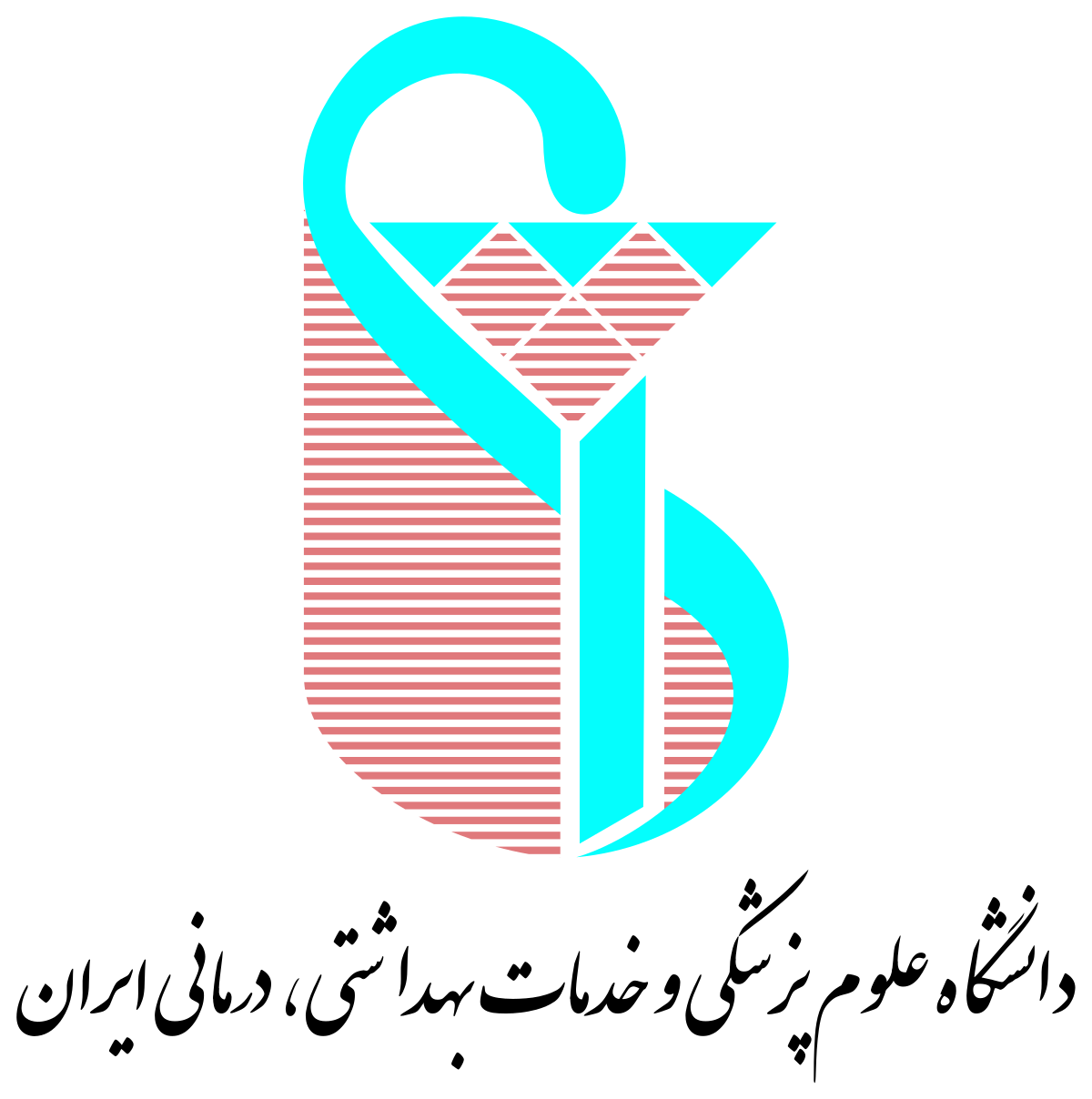 گروه زنان و زايمان
خانم دكتر لادن حقيقي 
(فوق تخصص نازايي )
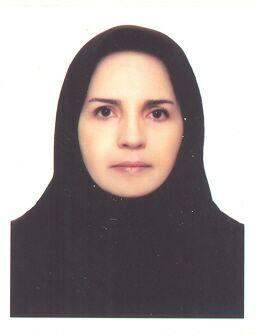 خانم دكتر پريسا ديني 
(متخصص زنان و زايمان )
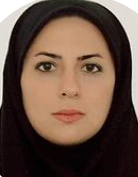 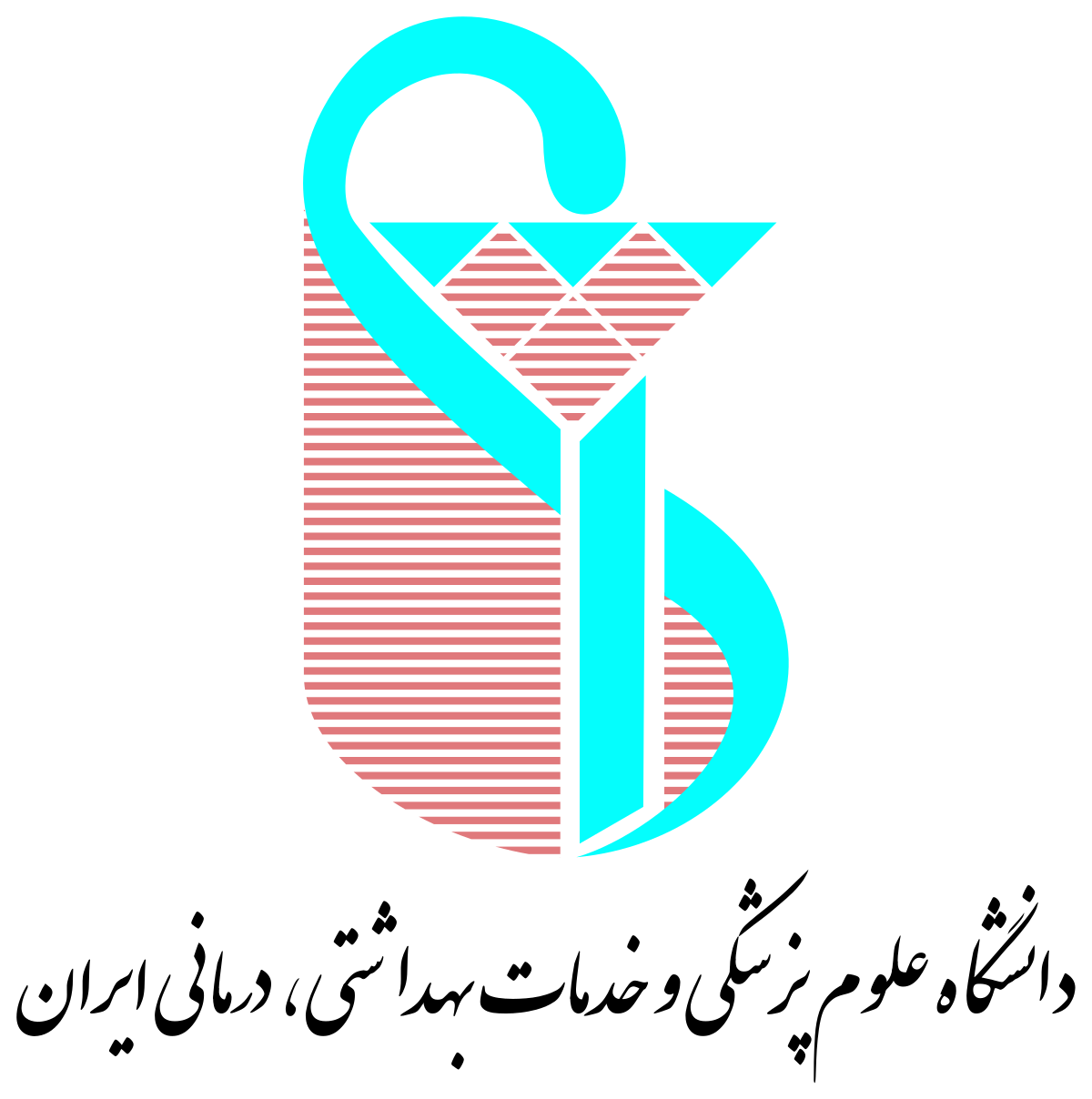 گروه زنان و زايمان
خانم دكتر فرحناز فرزانه 
(فلوشيپ نازايي )
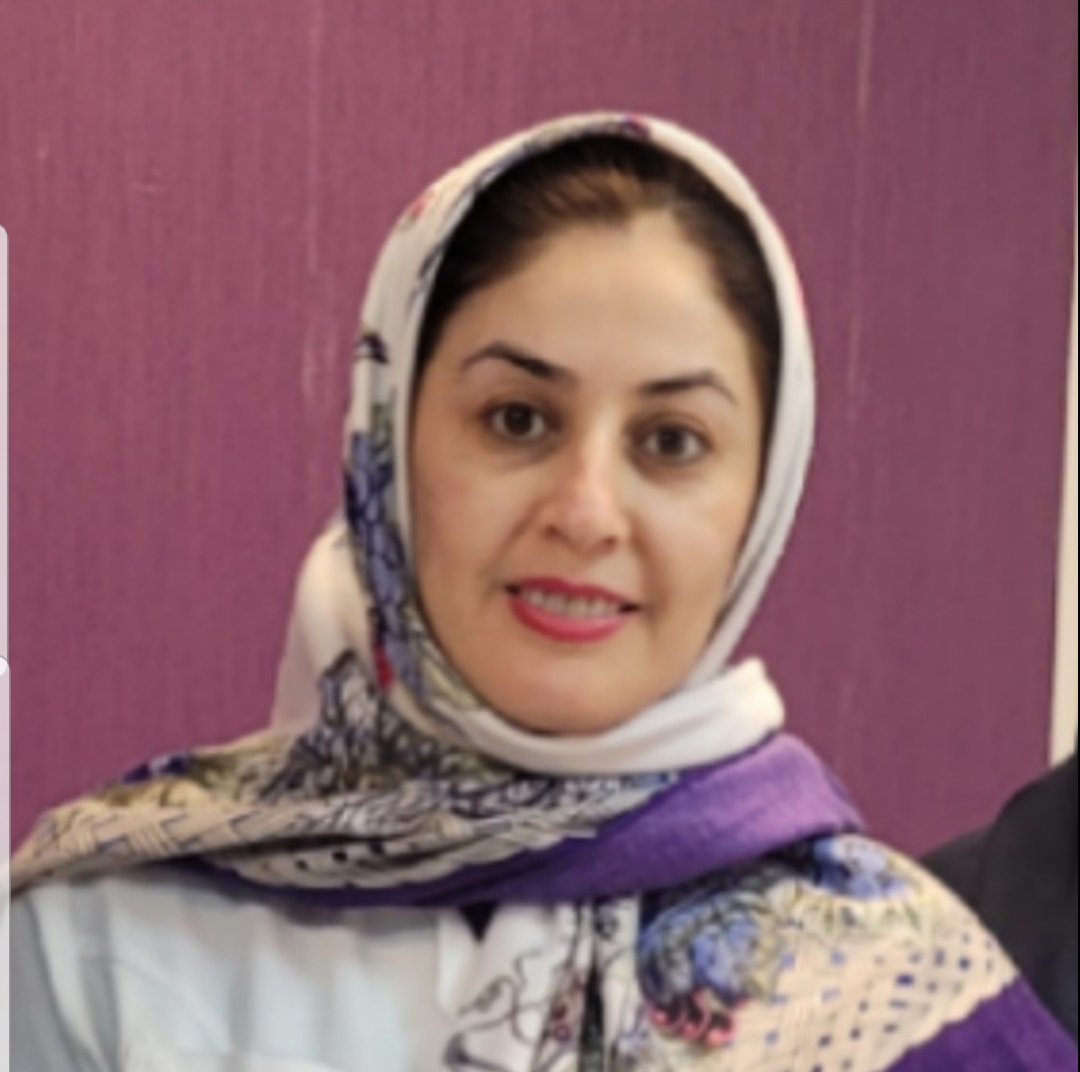 گروه راديولوژي
آقاي دكتر عليرضا الماسي نوكياني  
(فلوشيپ راديولوژي مداخله اي )
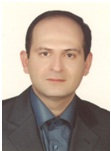 خانم دكتر راضيه شاه نظري 
(متخصص راديولوژي،فلوشيپ تصوير برداري پستان )
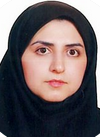 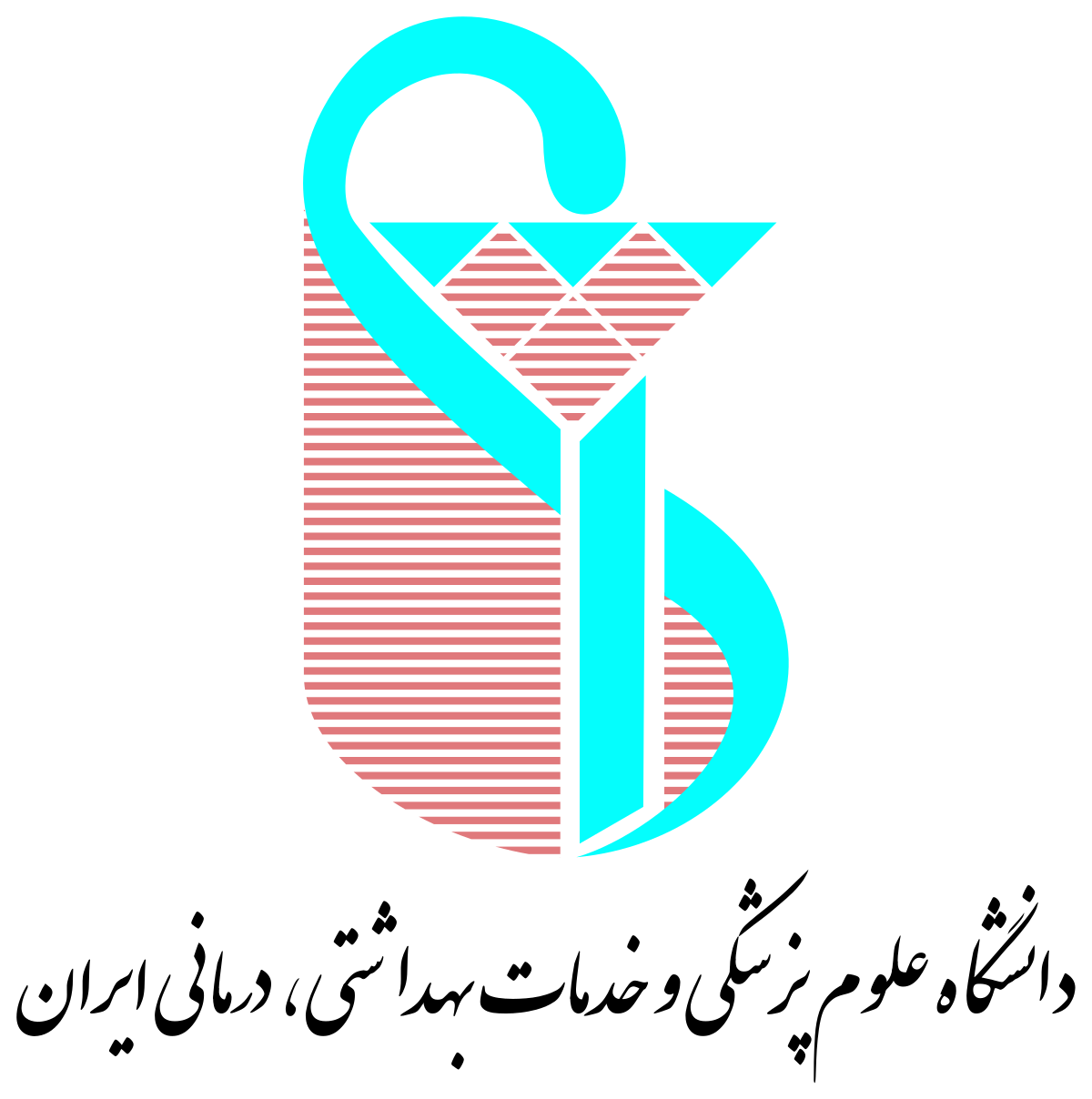 گروه  راديولوژي
آقاي دكتر مسيح ريخته گر 
(متخصص راديولوژي )
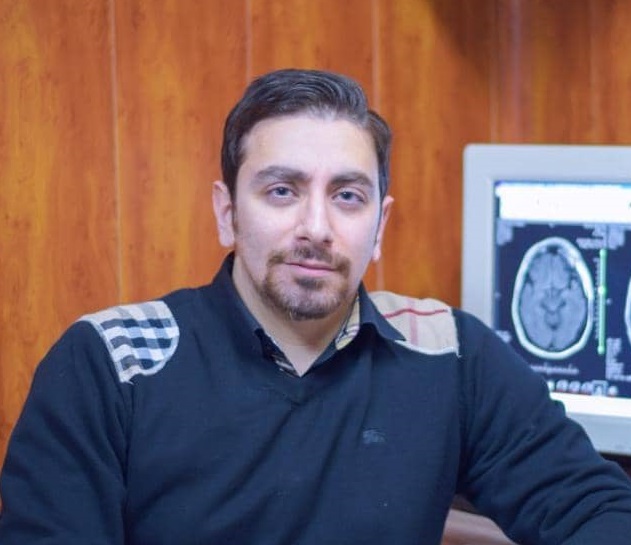 خانم دكتر نرگس بدرقه 
(متخصص راديولوژي )
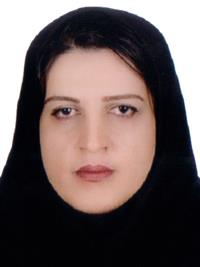 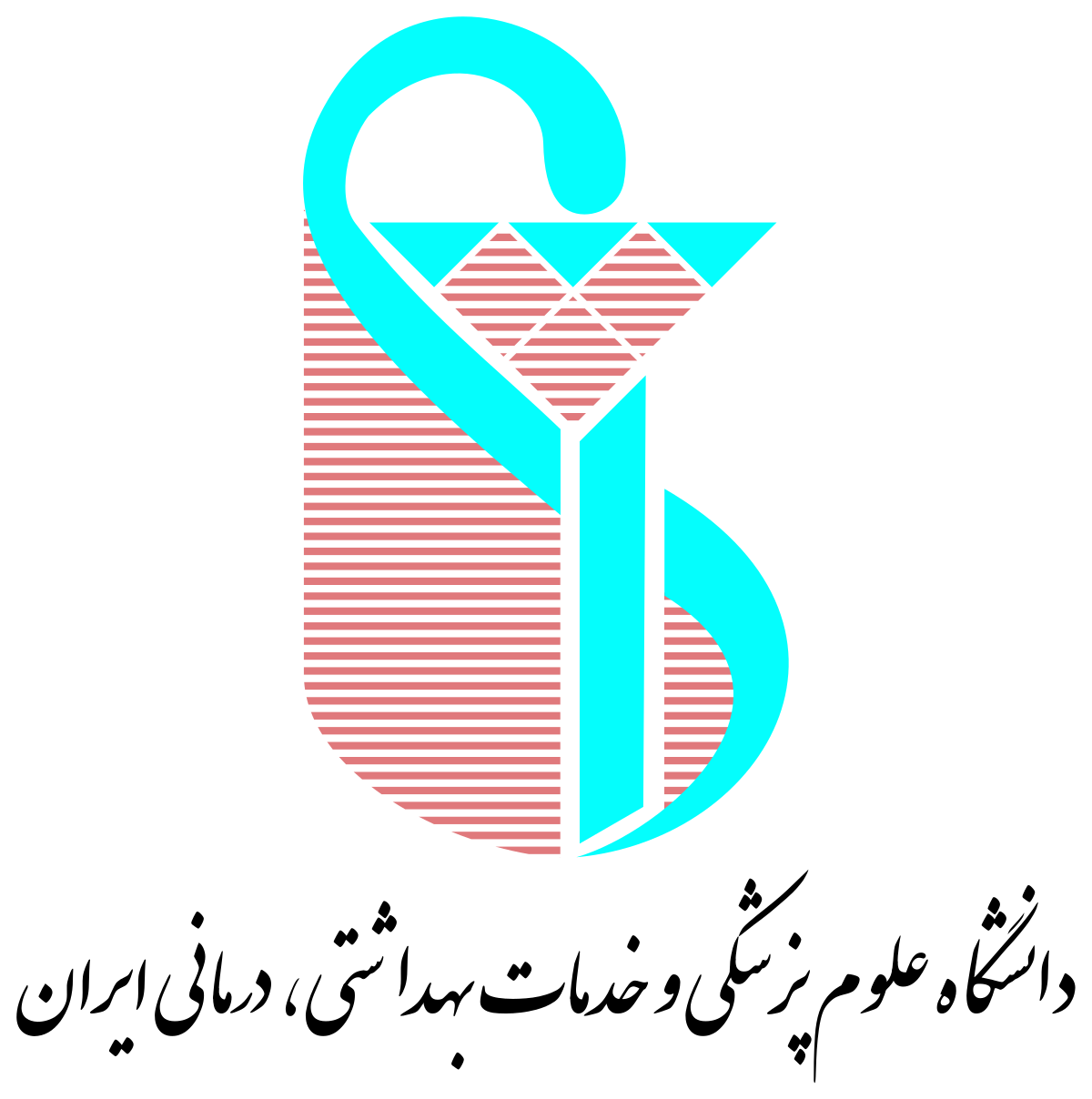 گروه راديولوژي
خانم دكتر سمانه عظيمي سوته 
(متخصص راديولوژي )
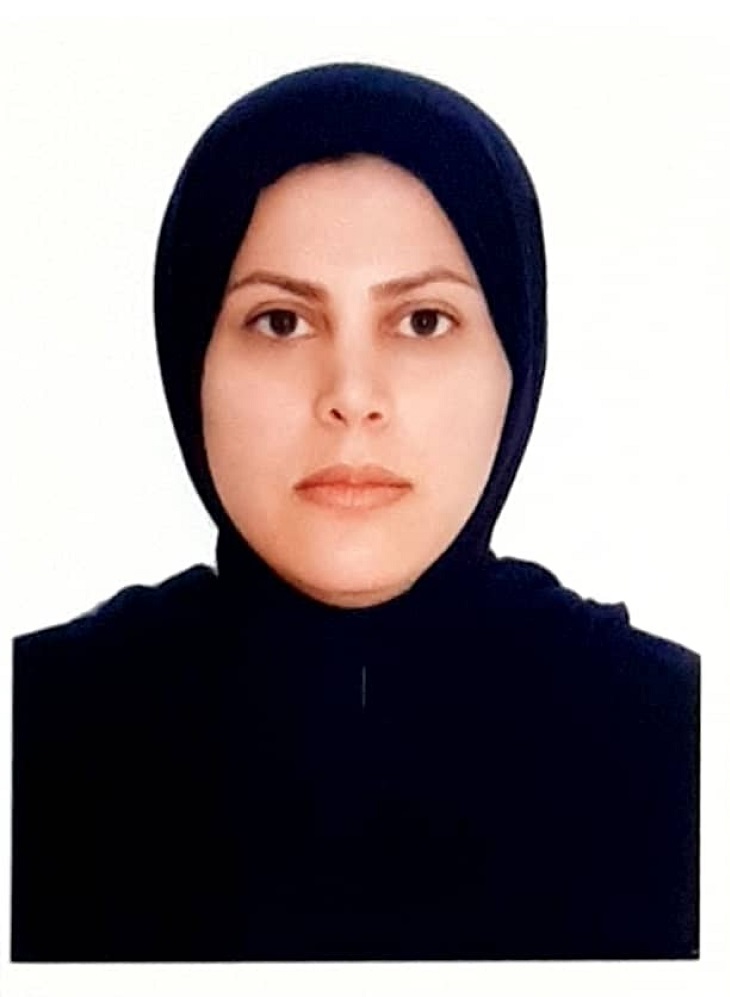 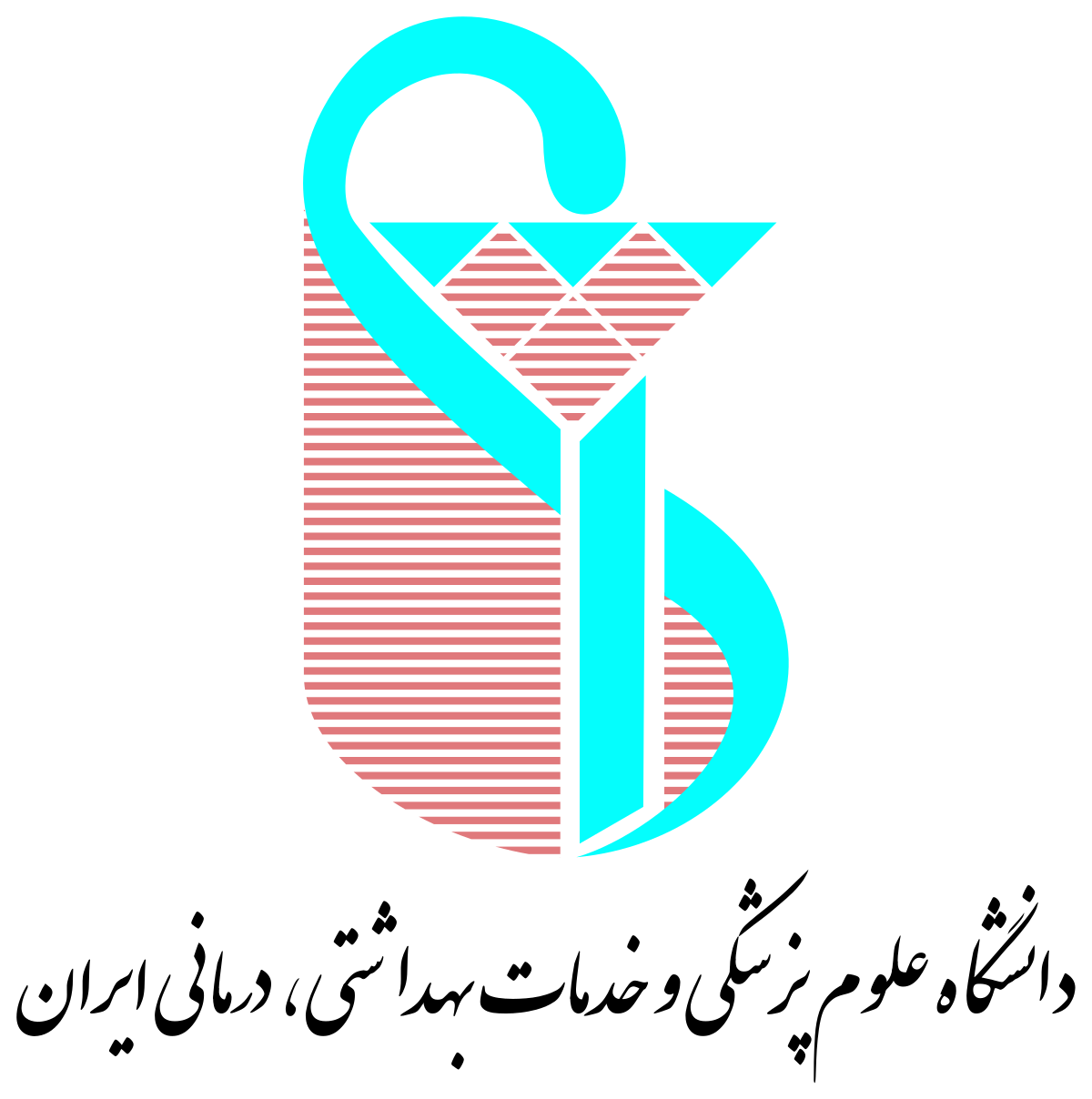 گروه اطفال
آقاي دكتر داود امير كاشاني 
(فوق تخصص غدد اطفال )
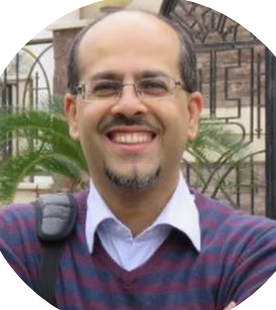 آقاي دكتر رضا بهمدي 
(متخصص  فوق تخصص نوزادان )
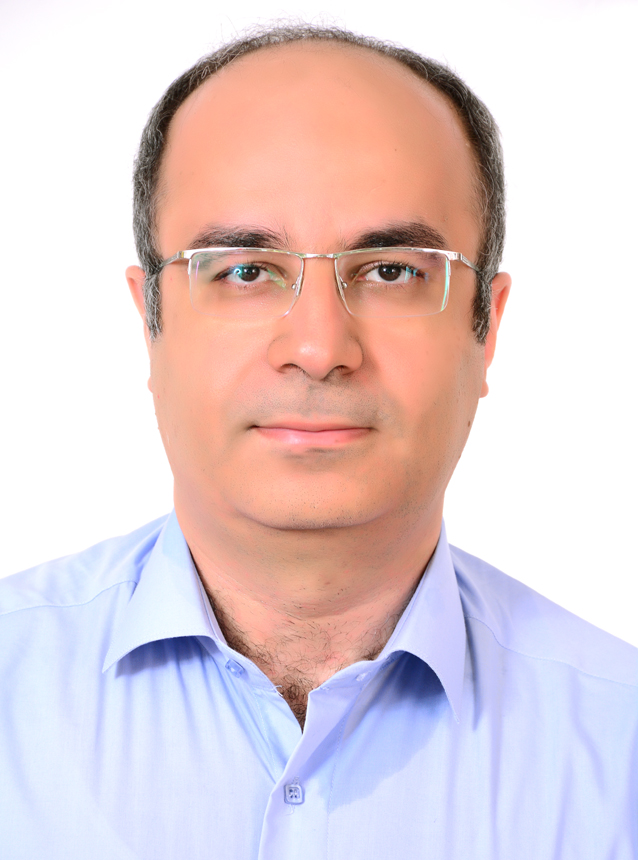 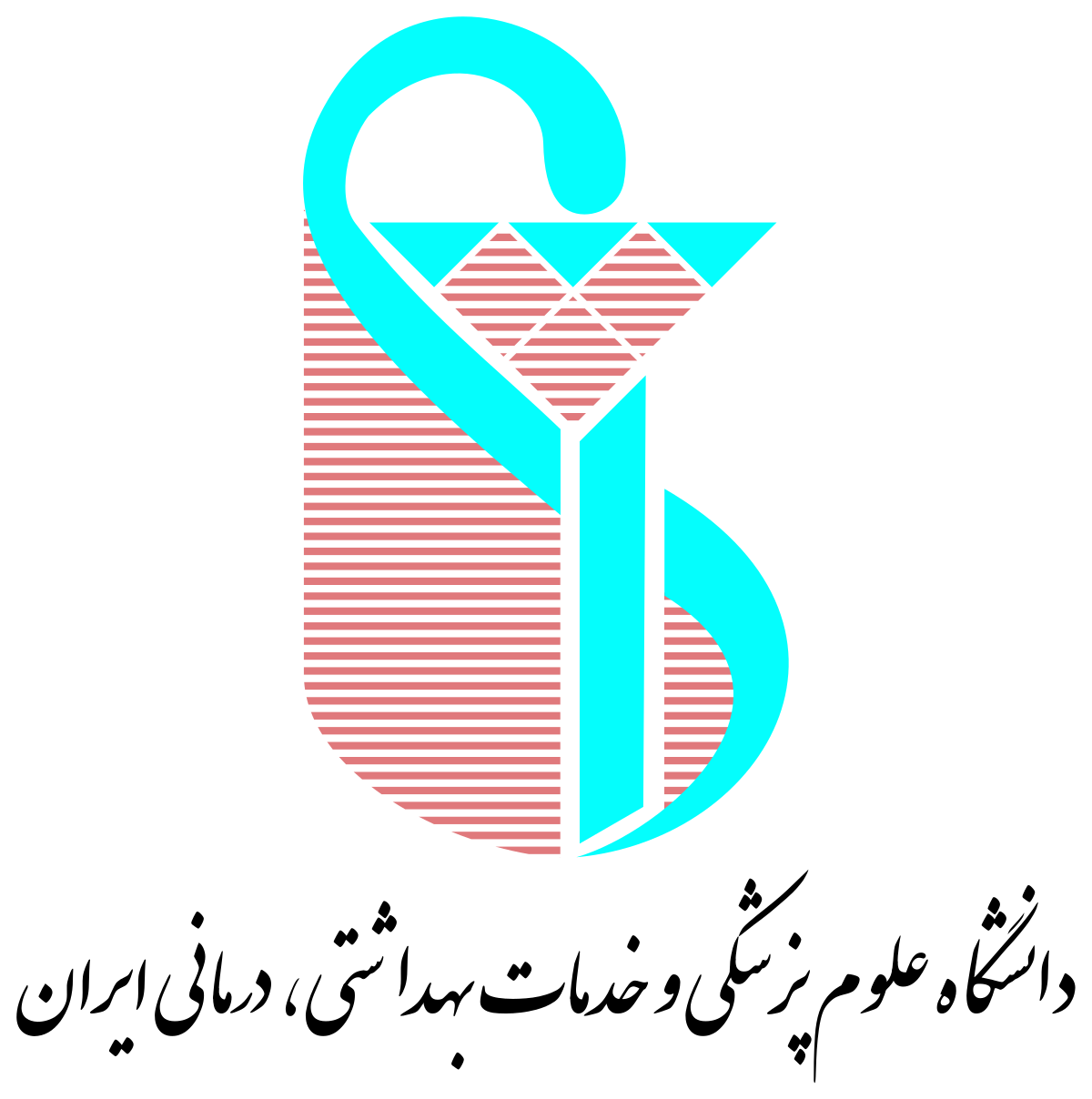 گروه اطفال
خانم دكتر سهيلا مهدوي نيا 
(تخصص كليه اطفال )
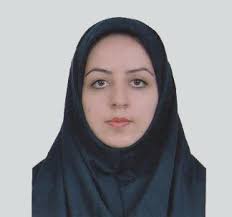 آقاي دكتر مجيد كروبي 
(فوق تخصص نوزادان )
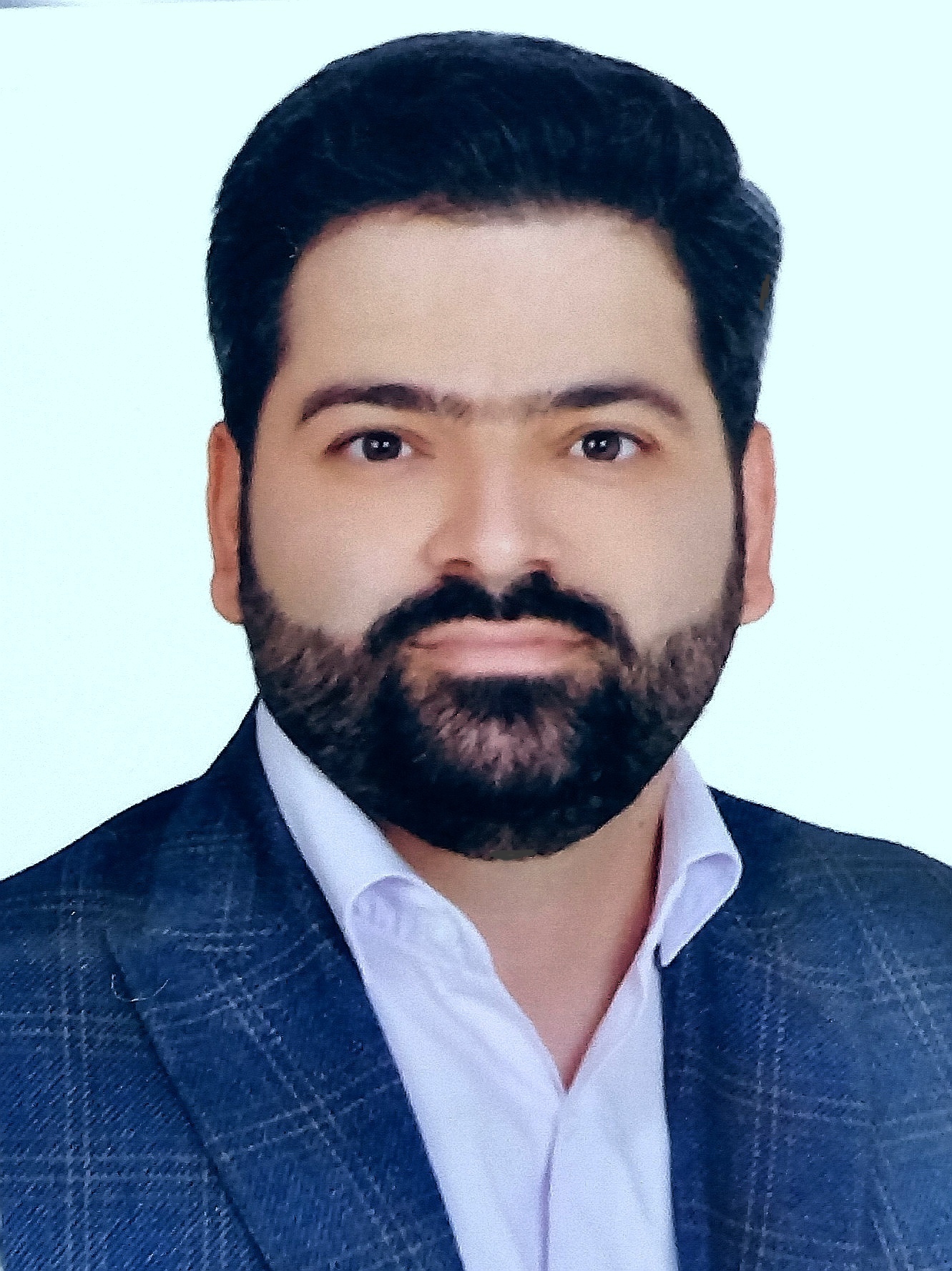 گروه اطفال
خانم دكتر صديقه يوسف زادگان 
(فوق تخصص ريه اطفال )
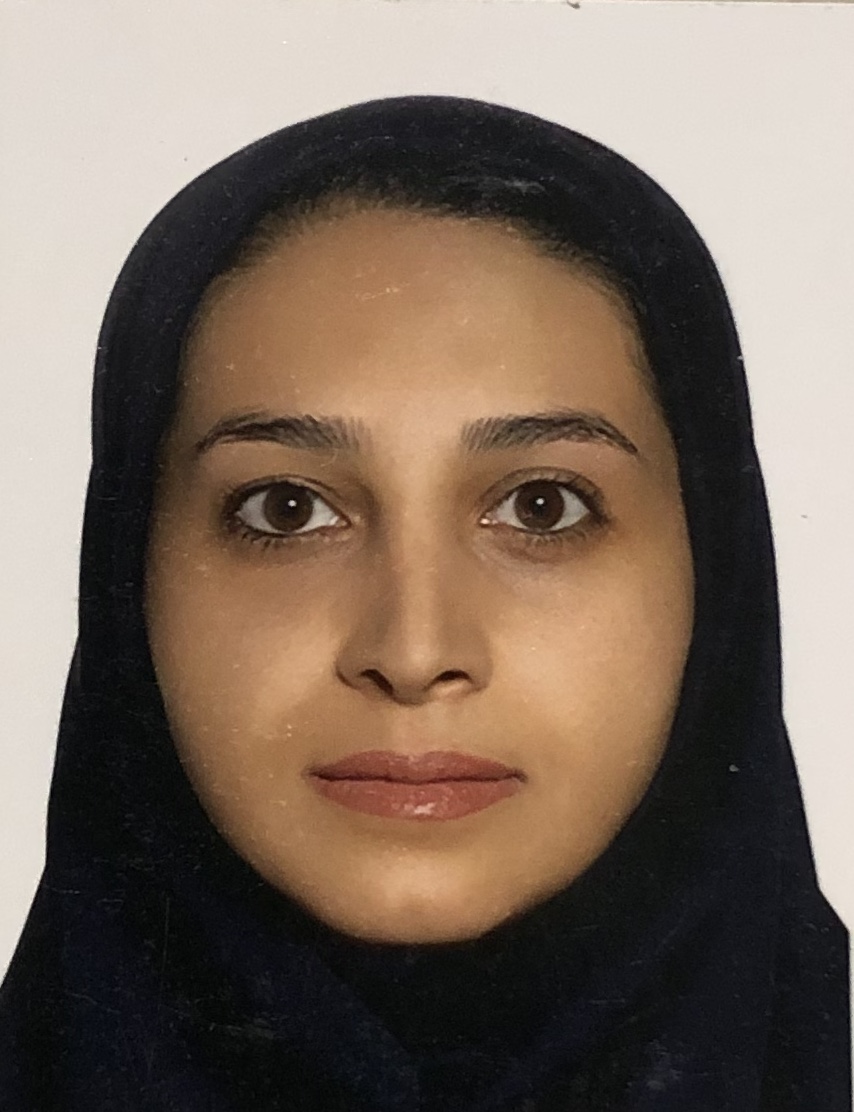 خانم دكتر اشرف السادات موسوي 
(متخصص كودكان  )
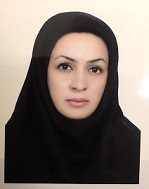 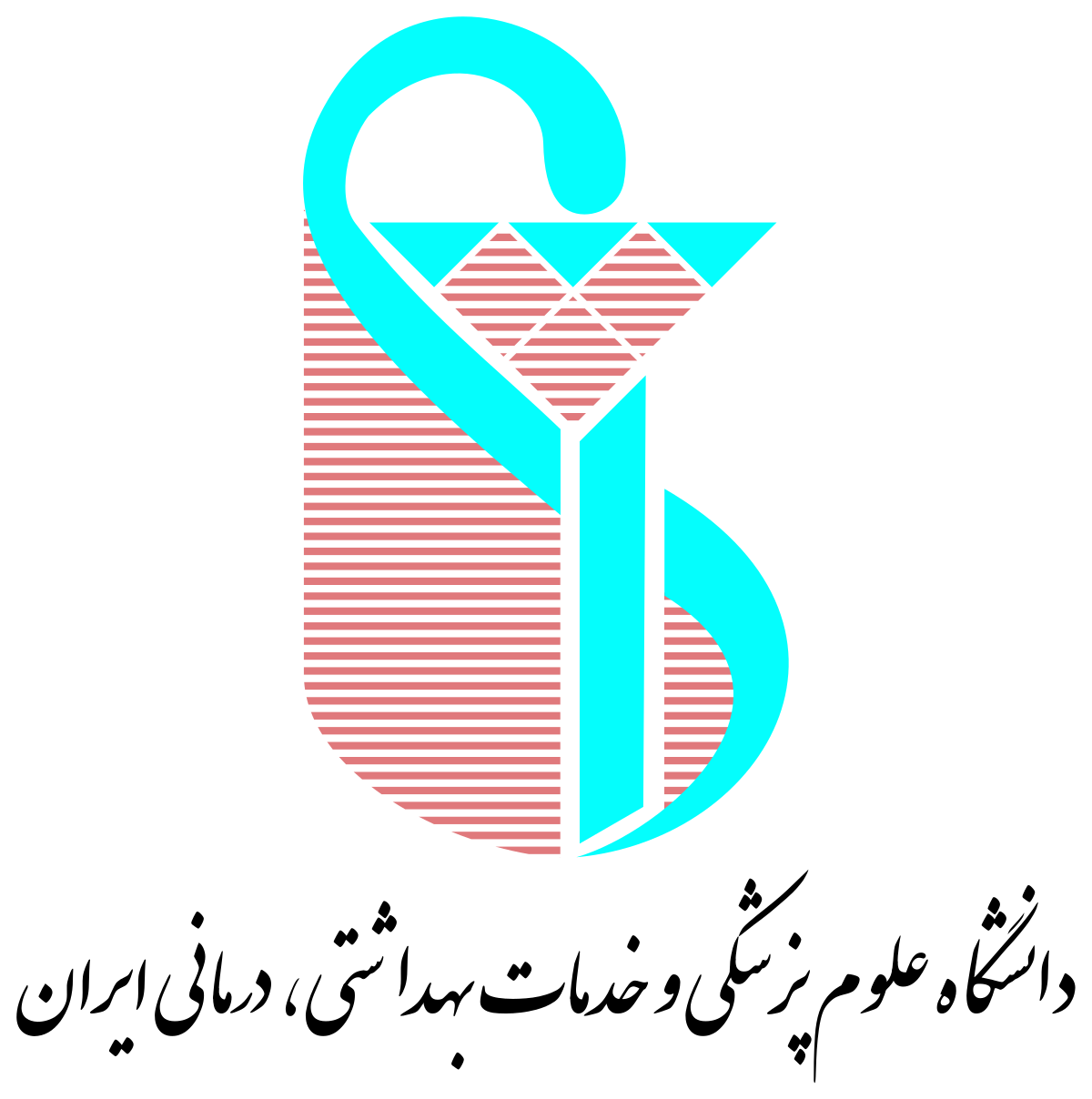 گروه  اطفال
خانم دكتر زهرا صدر 
(فوق تخصص عفوني اطفال )
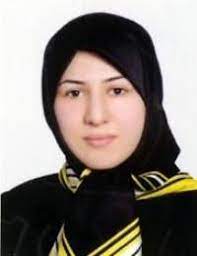 خانم دكتر مريم كچويي 
(فوق تخصص مغز واعصاب و اطفال كودكان )
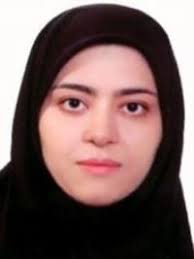 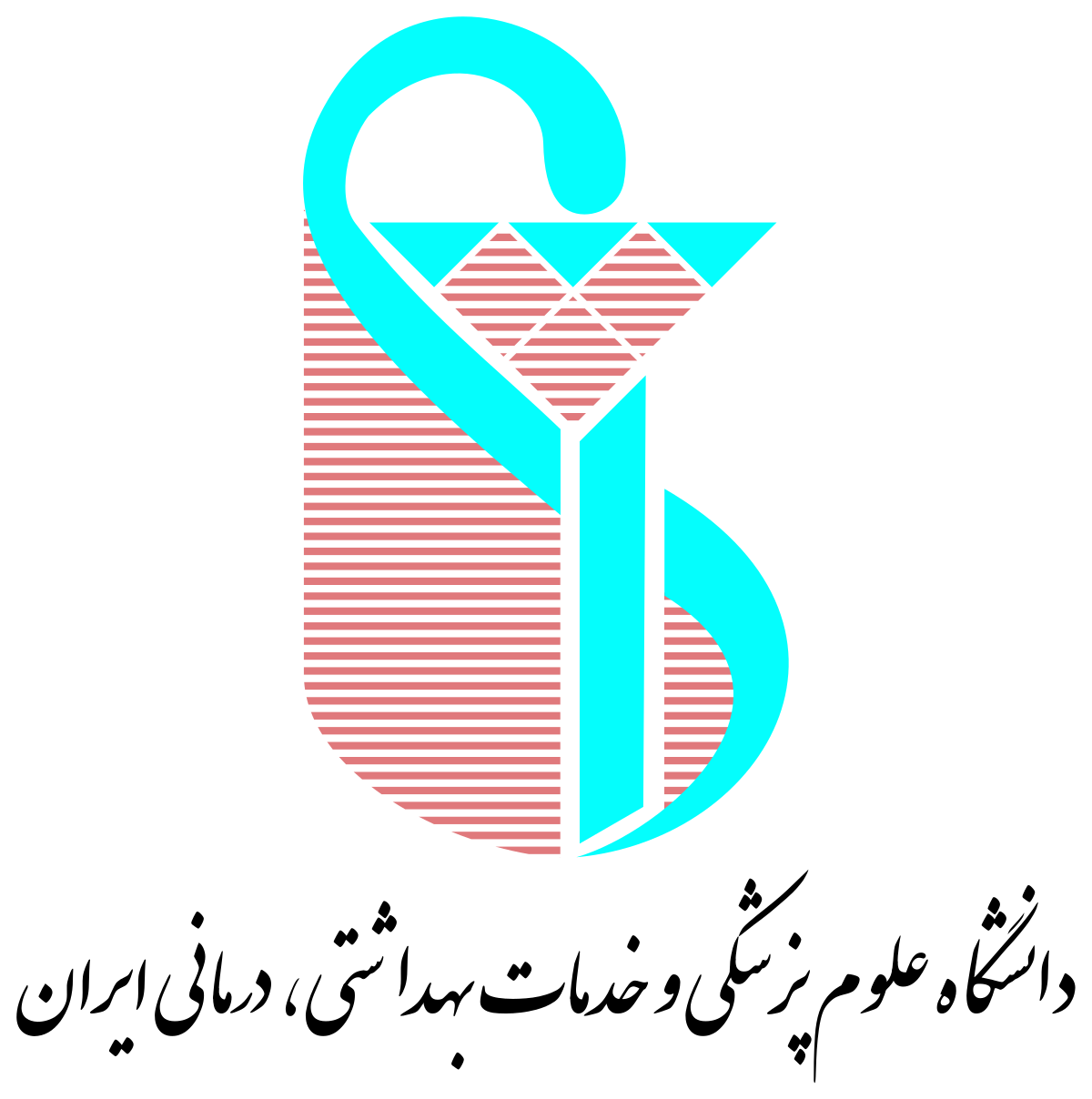 گروه اطفال
آقاي دكتر رامين زارع محمودي
(متخصص كودكان ،فلوشيپ PICU)
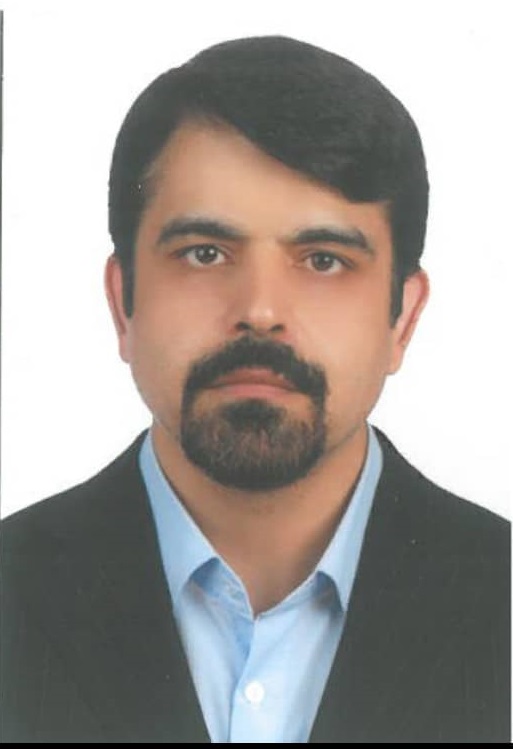 آقاي دكتر حسين معصومي اصلي 
(فوق تخصص عفوني اطفال )
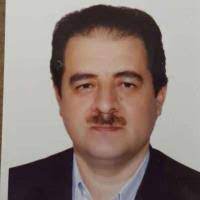 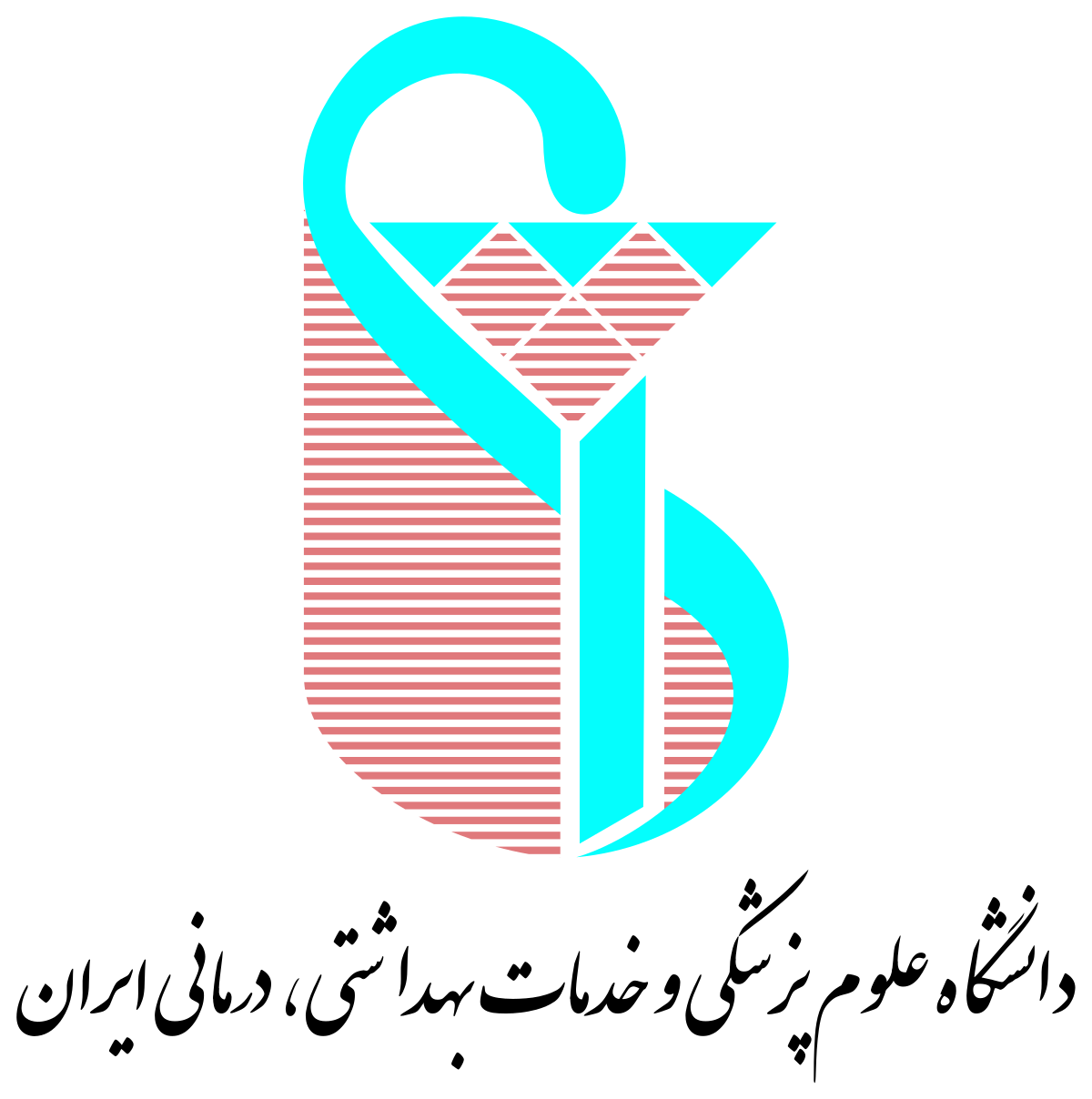 گروه  اطفال
سیدعبدالحسین تولایی زواره
(فوق تخصص قلب اطفال  )
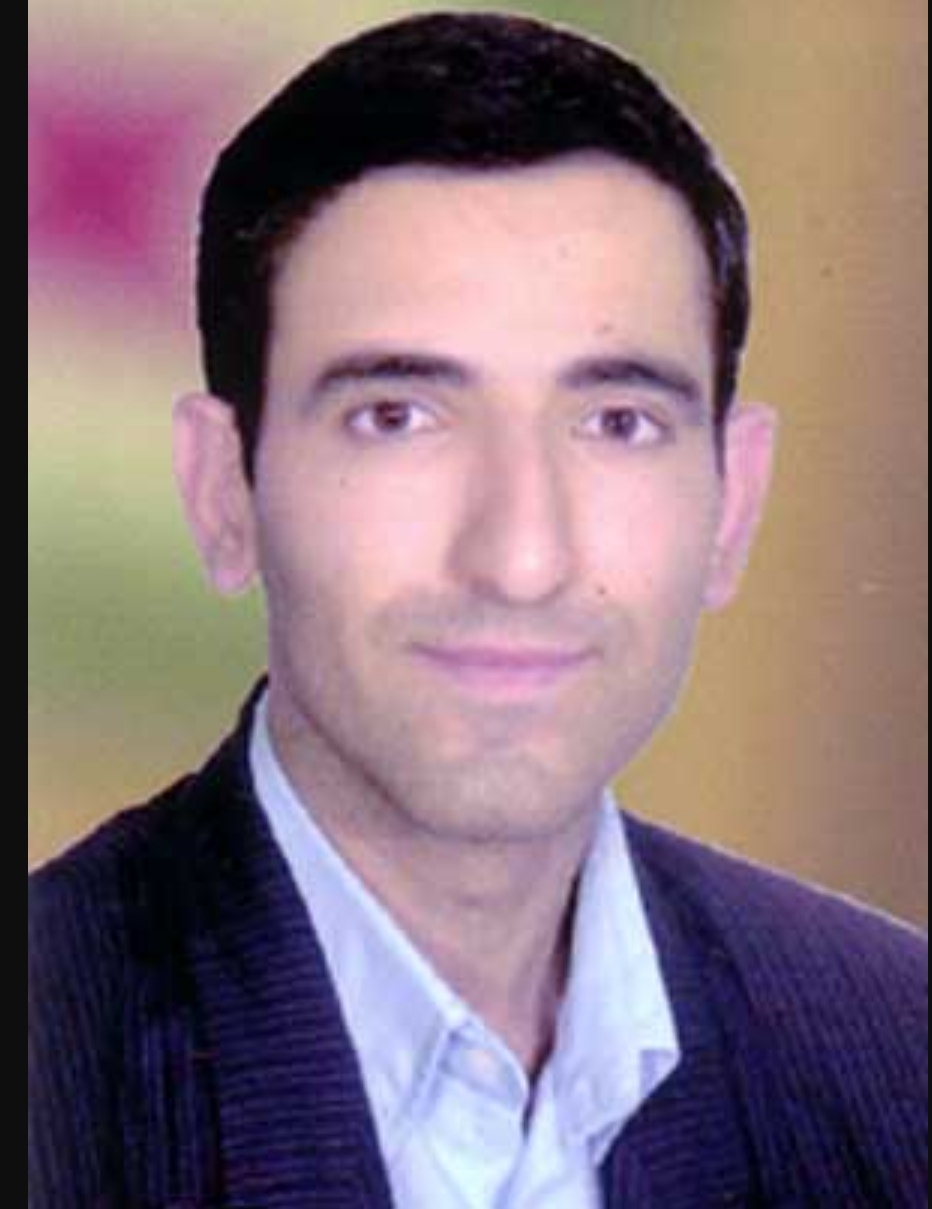 آقاي دكتر سيد مجتبي هاشمي 
(فوق تخصص گوارش اطفال )
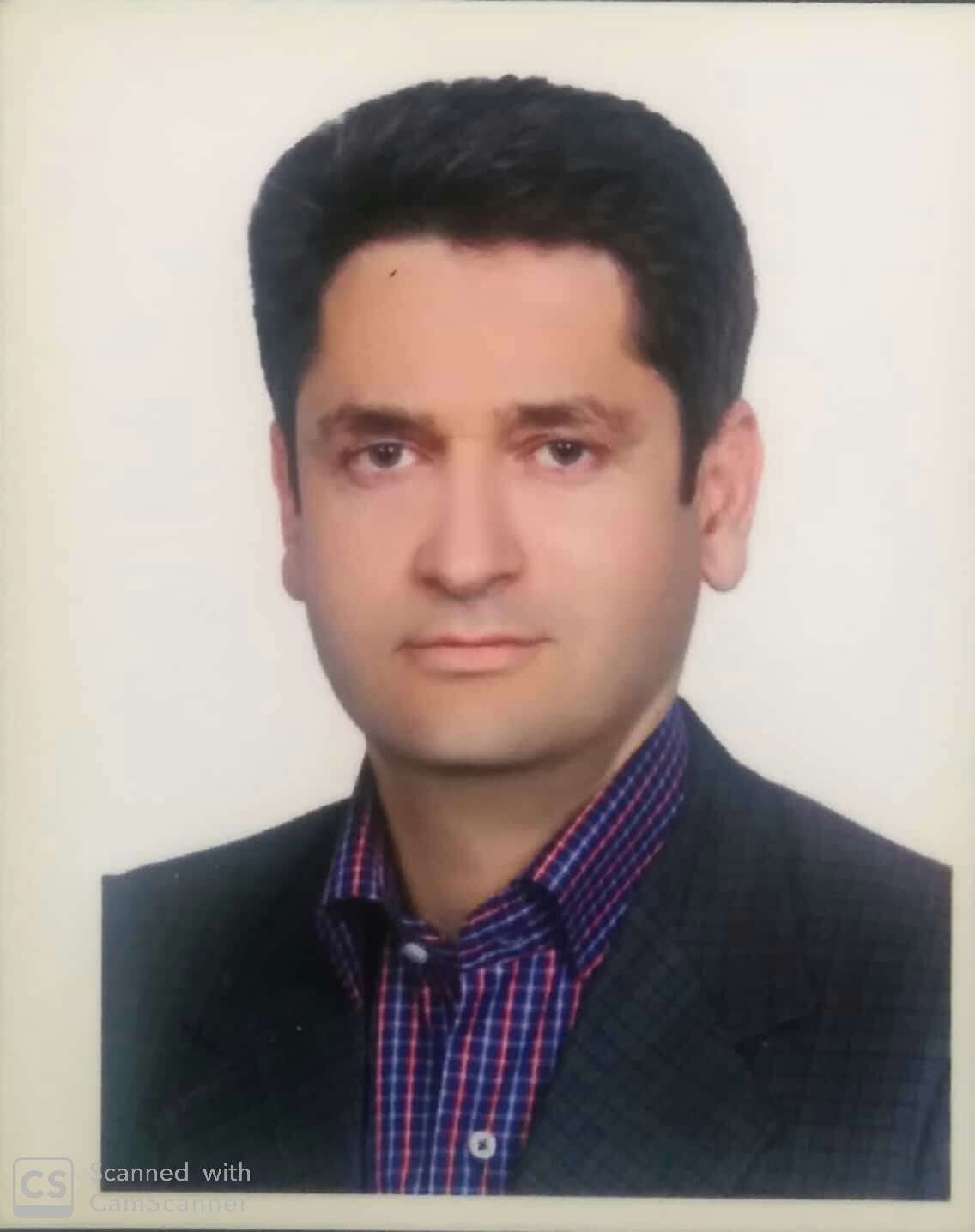 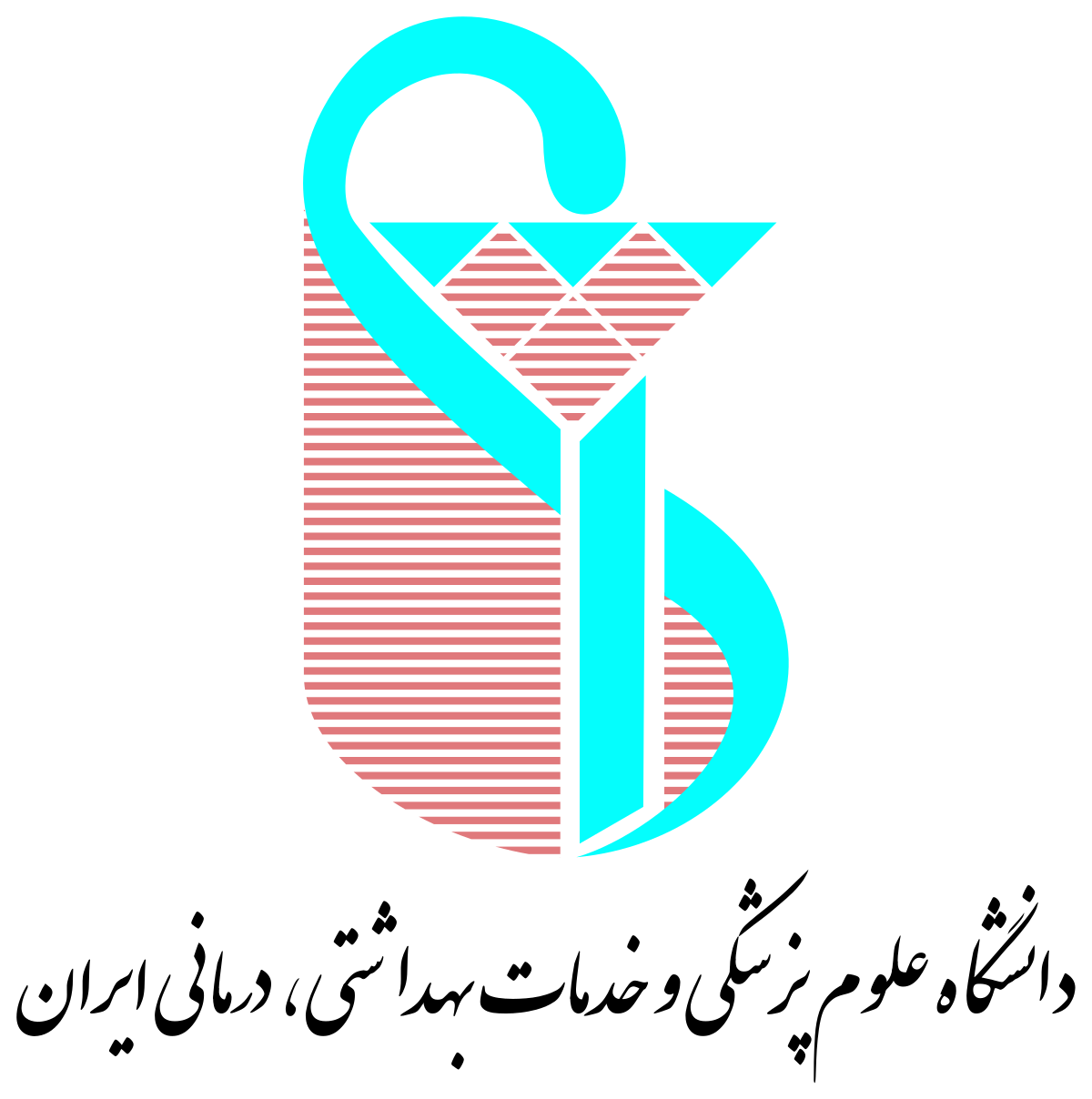 گروه اطفال
خانم دكتر مريم وفا پور 
(متخصص  اطفال  )
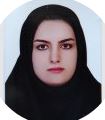 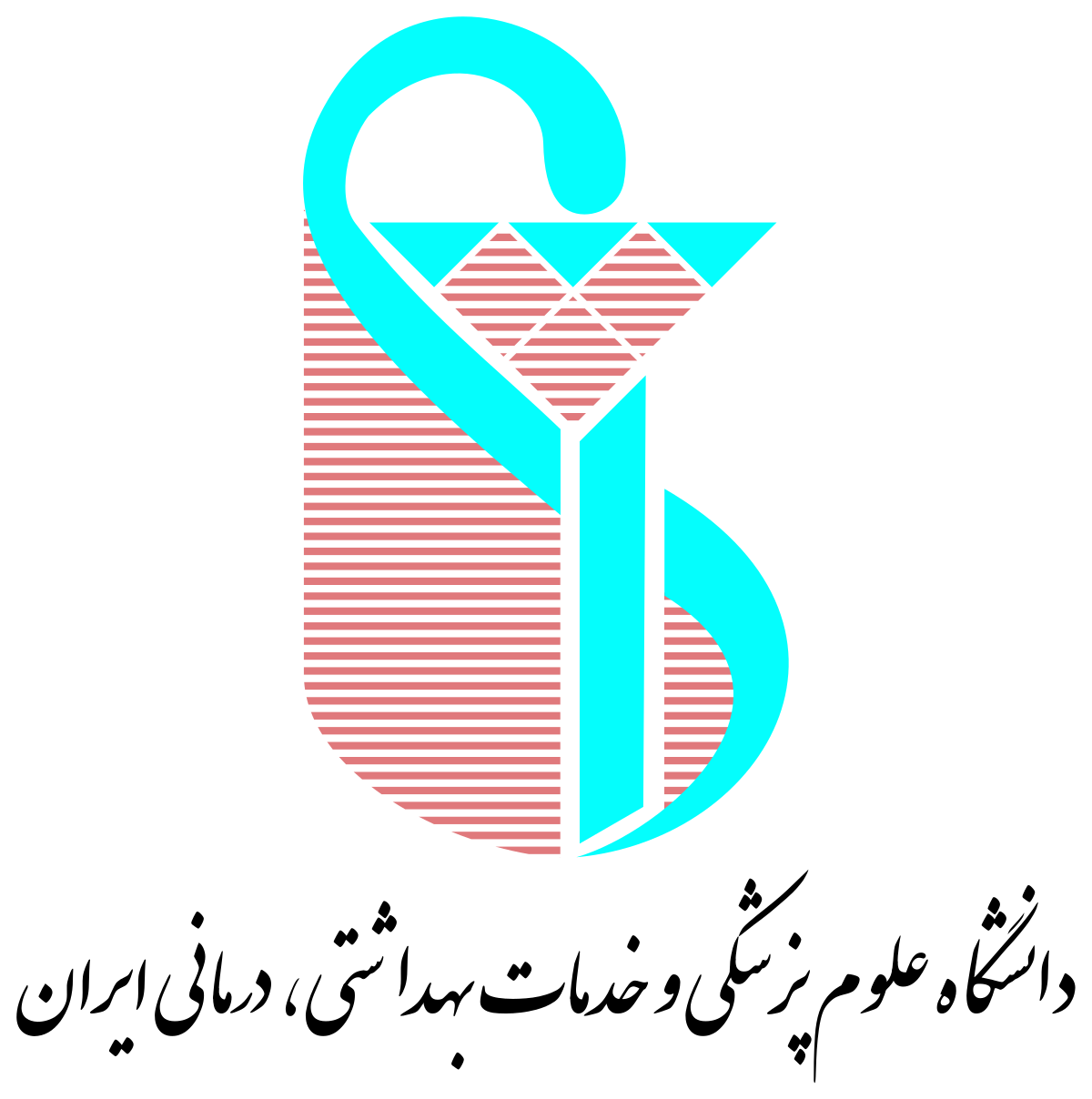 گروه داخلي
آقاي دكتر محمد امين عباسي اسلاملو
(متخصص داخلي )
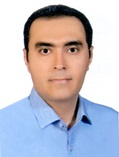 خانم دكتر فروغ سبزه قبايي  
(فوق تخصص نفرولوژي)
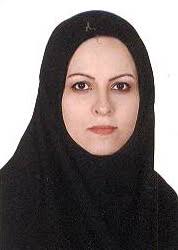 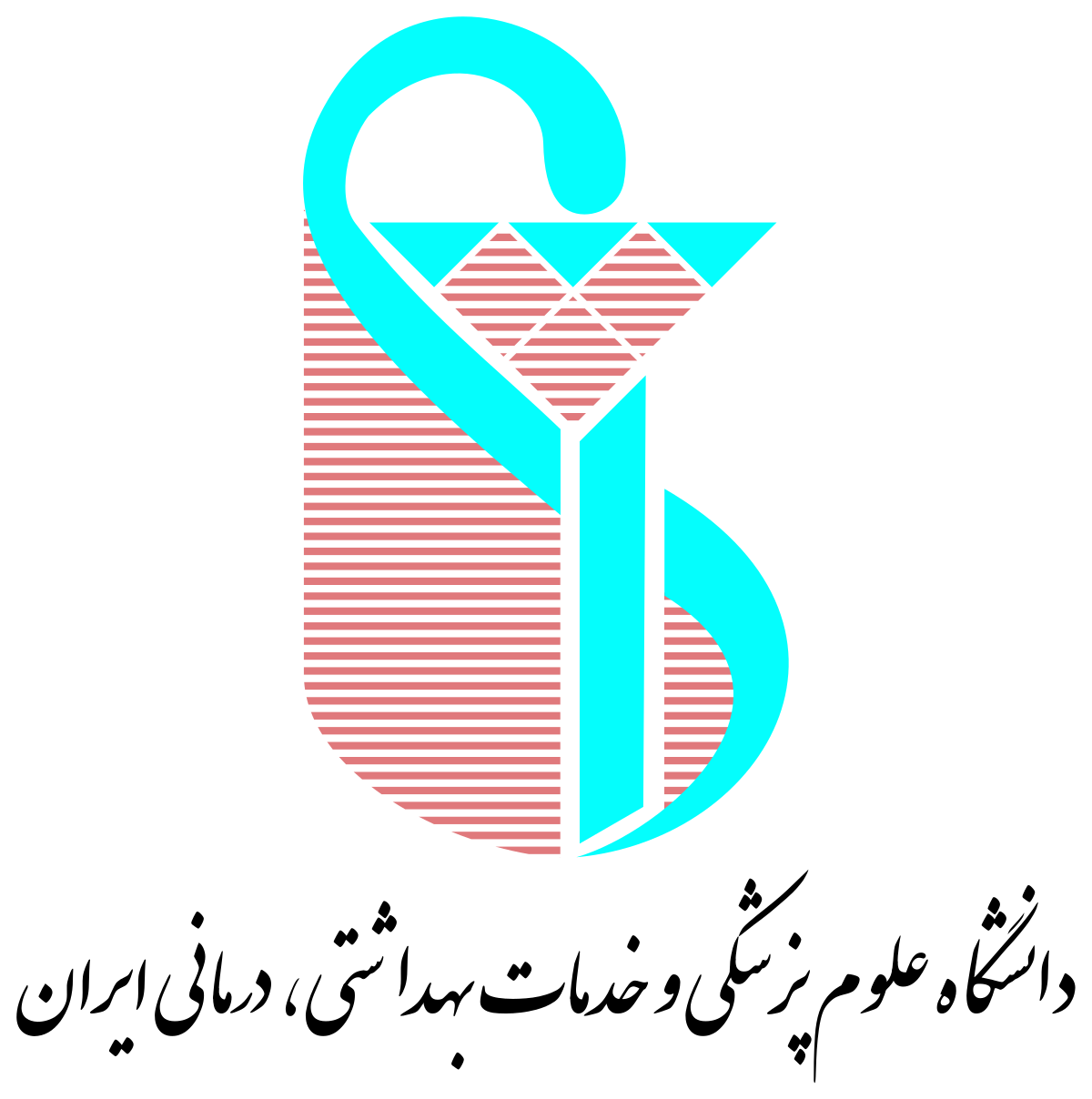 گروه داخلي
خانم دكتر آيدا ايران پور 
(متخصص داخلي)
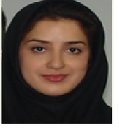 خانم دكتر طاهره ذبيحي  
(متخصص داخلي )
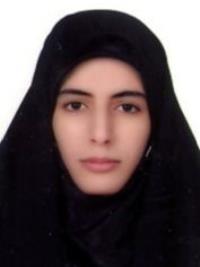 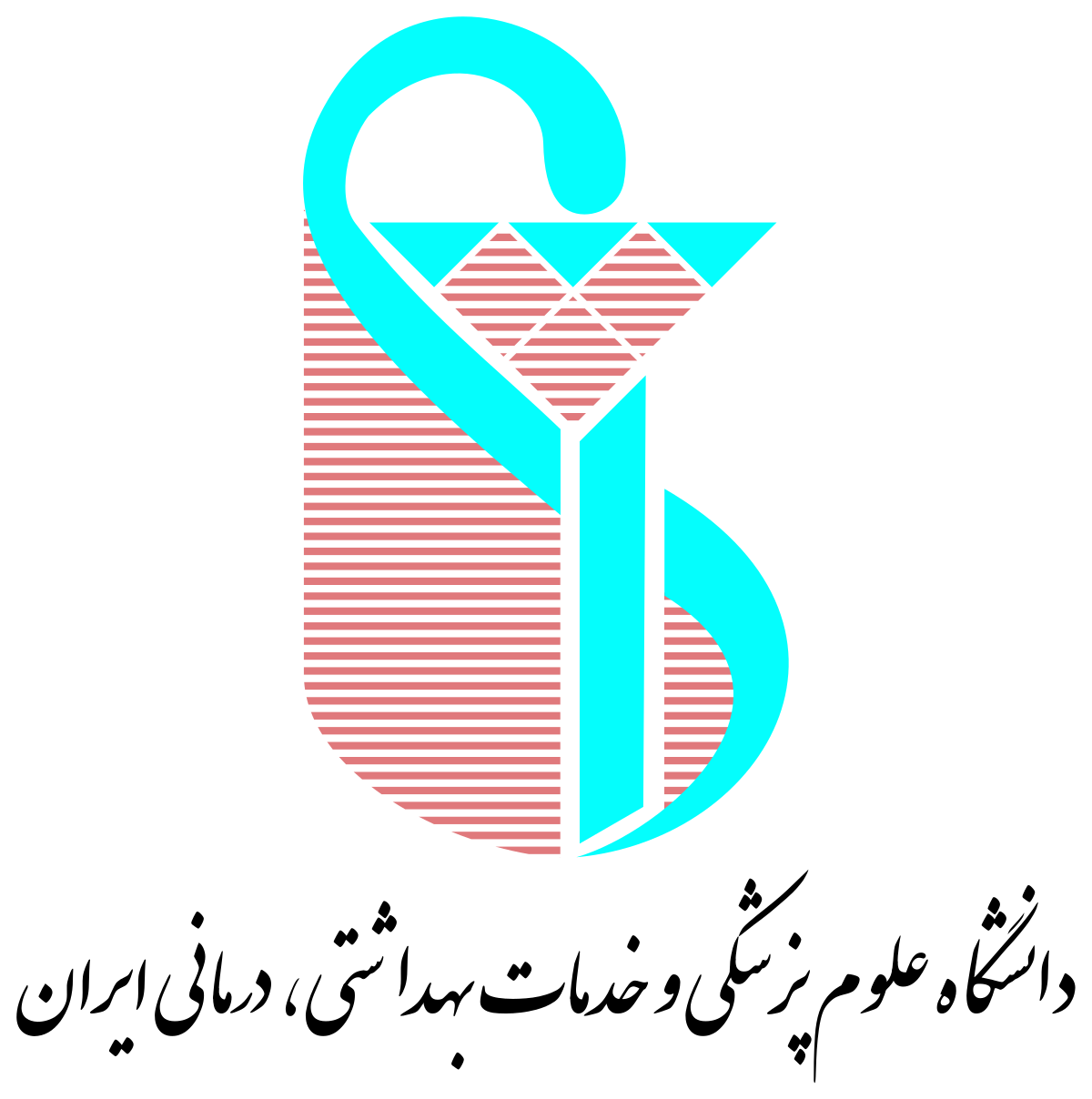 گروه اطفال
خانم دكتر حسنا ميرفخرايي 
(متخصص داخلي)
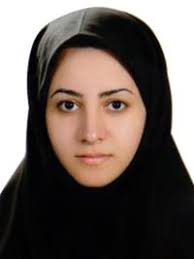 آقاي دكتر محسن عربي 
(فوق تخصص نفرولوژي  )
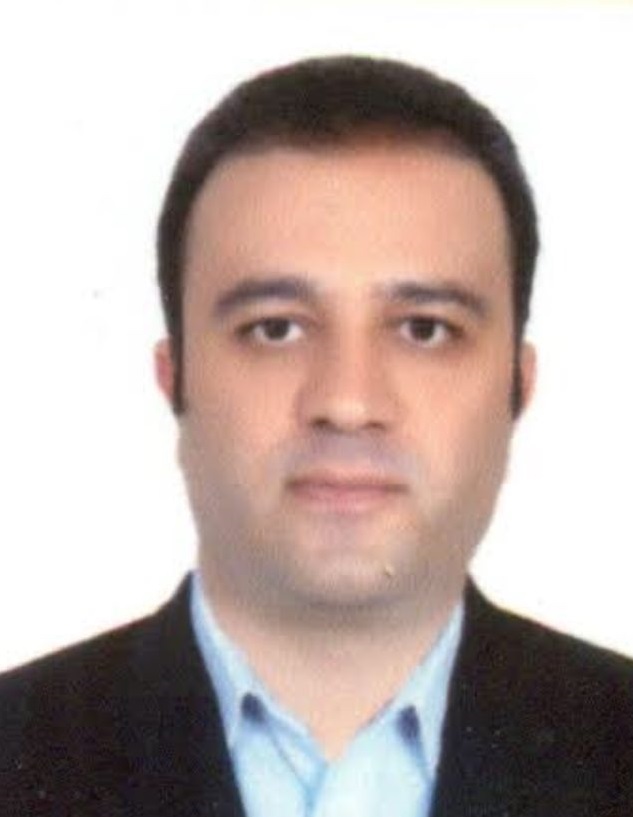 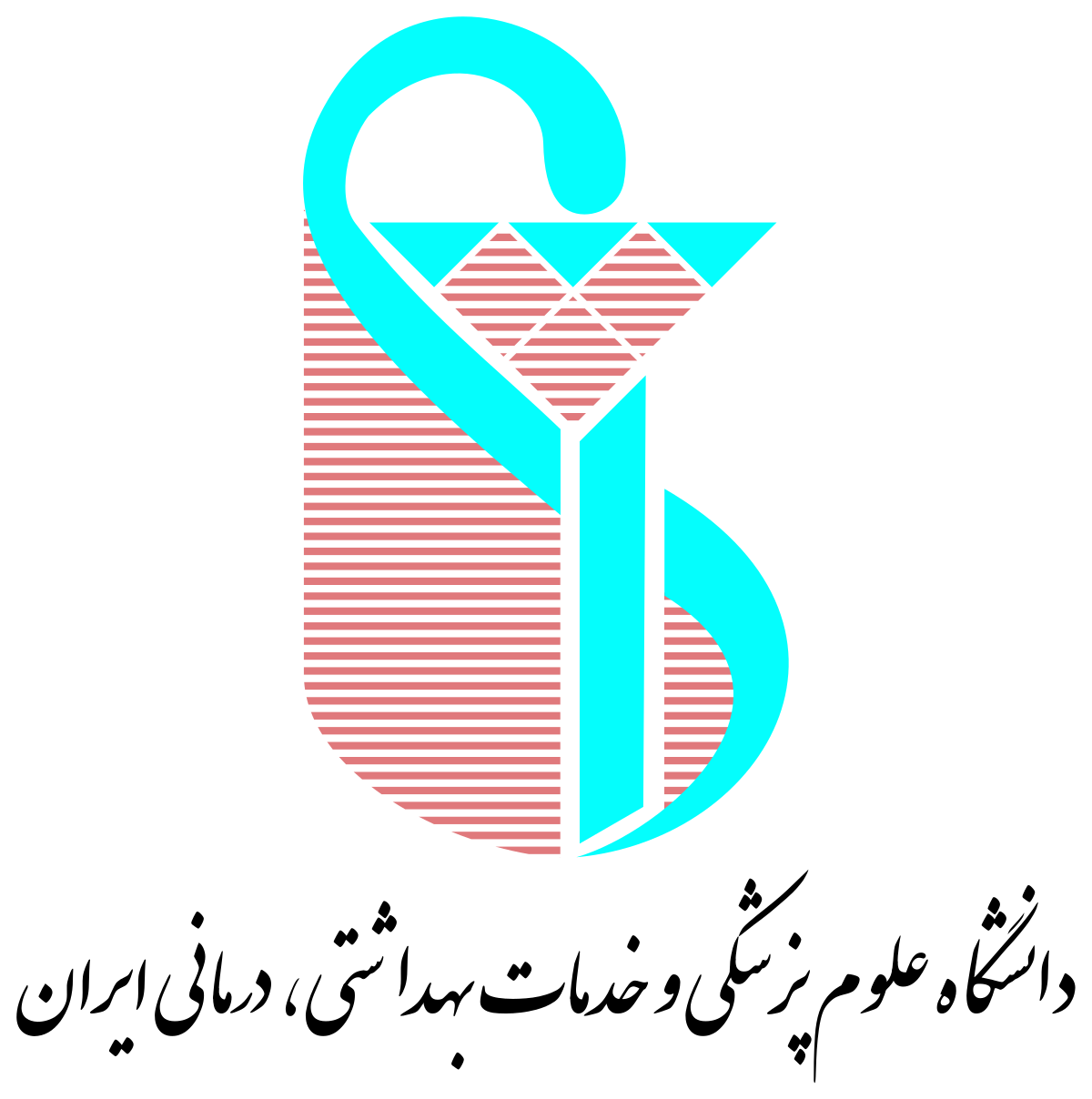 گروه داخلي
خانم دكتر شهين كشت كار 
(متخصص  داخلي )
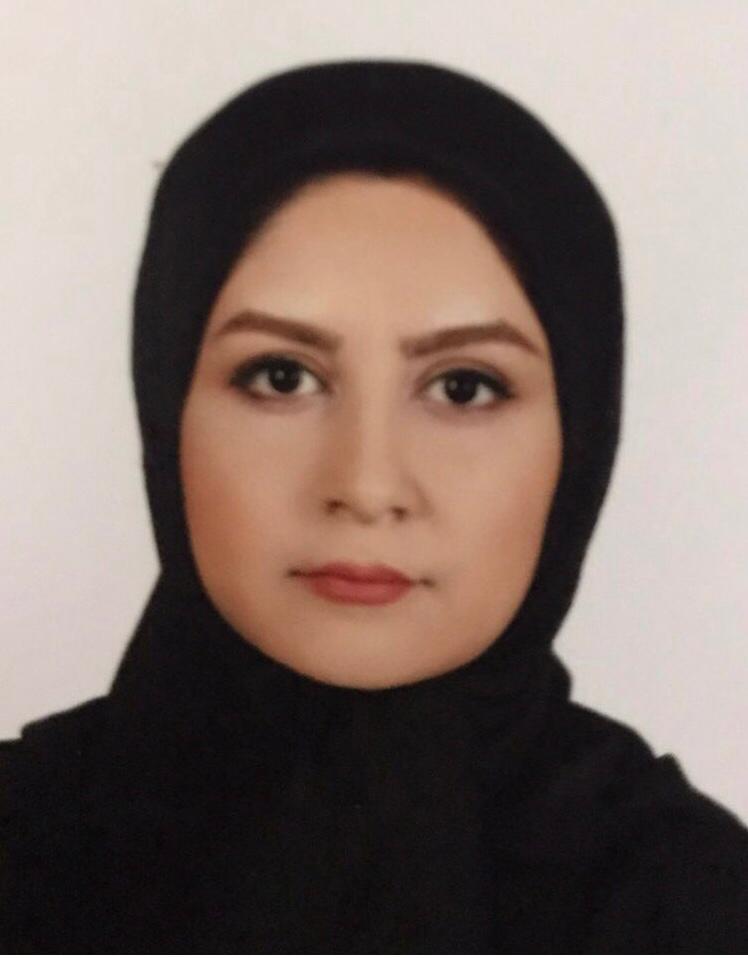 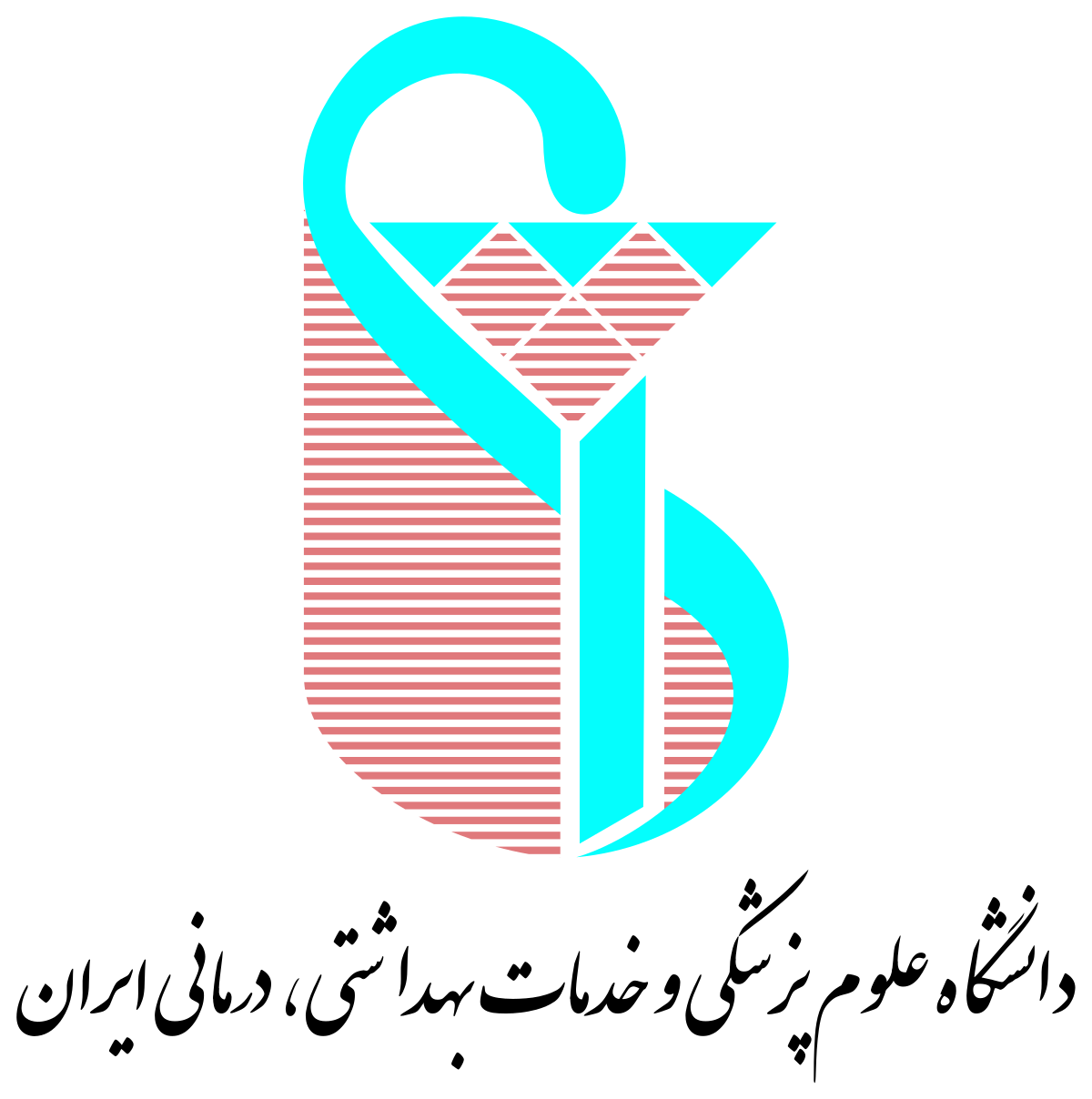 گروه فارماكولوژي
آقاي دكتر محمد مهدي ثقفي 
(متخصص داخلي)
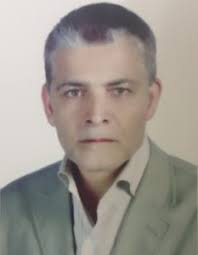 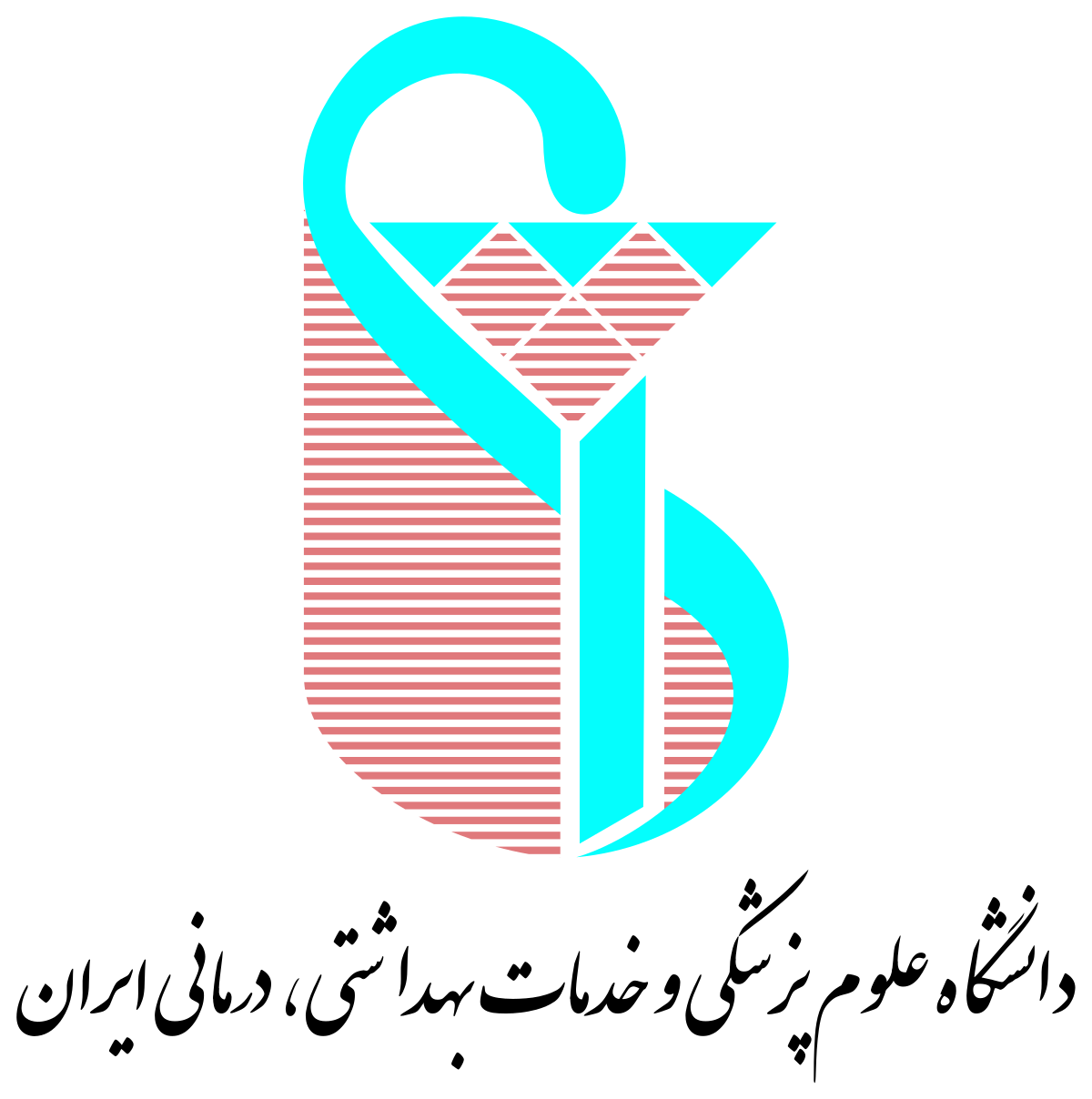 گروه عفوني
خانم دكتر مريم نصيري 
(متخصص عفوني )
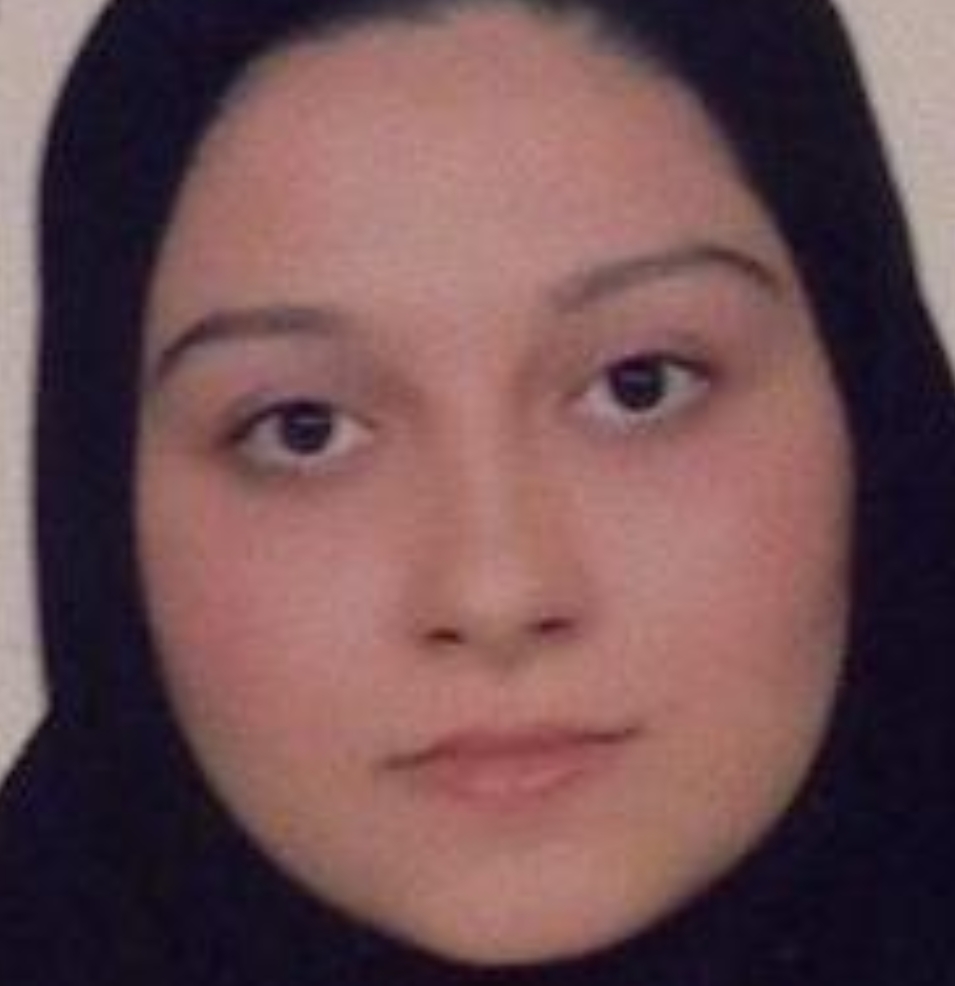 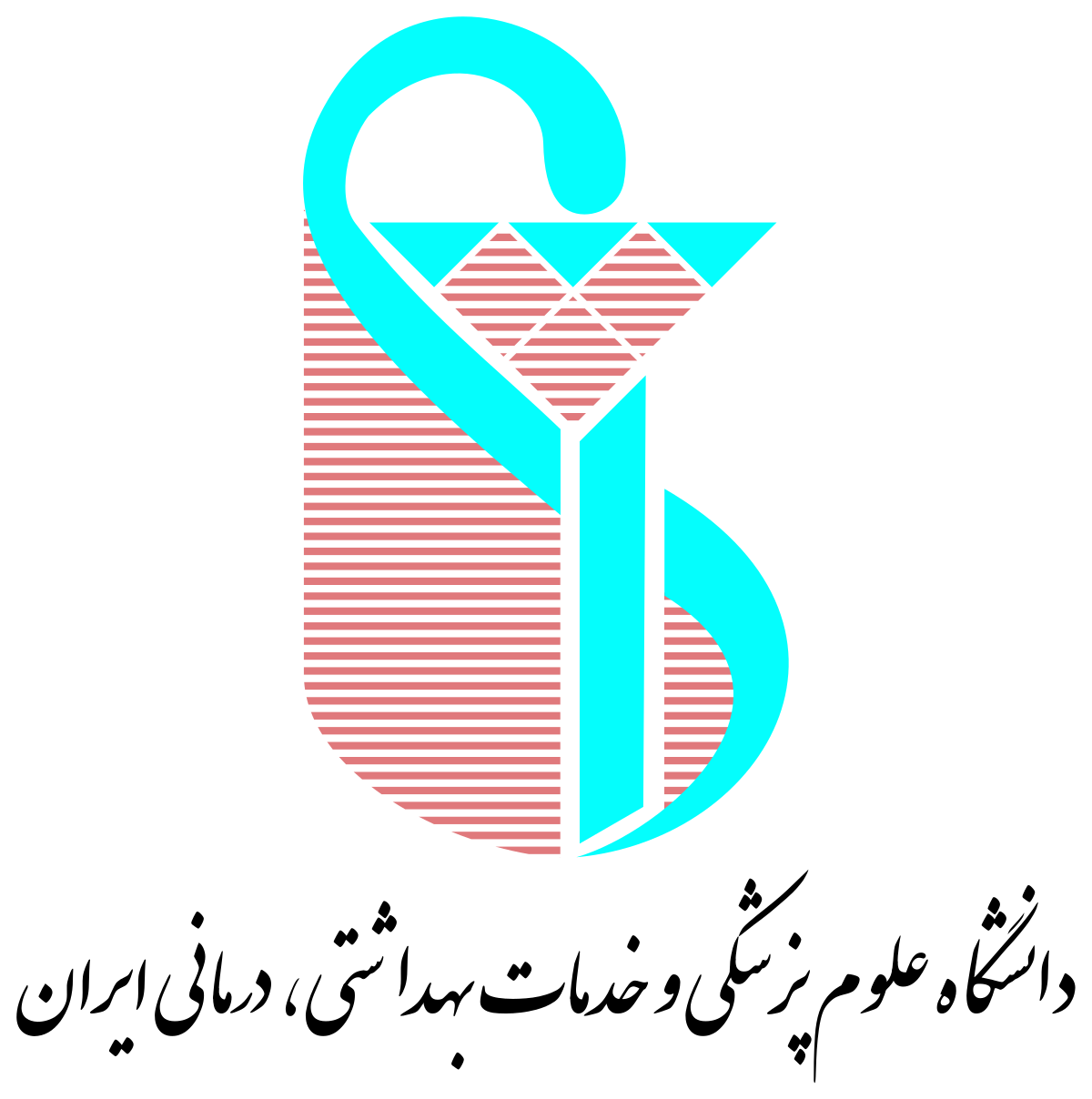 گروه طب سالمندي
خانم دكتر مريم نيك صولت 
(متخصص طب سالمندي )
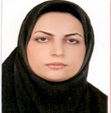 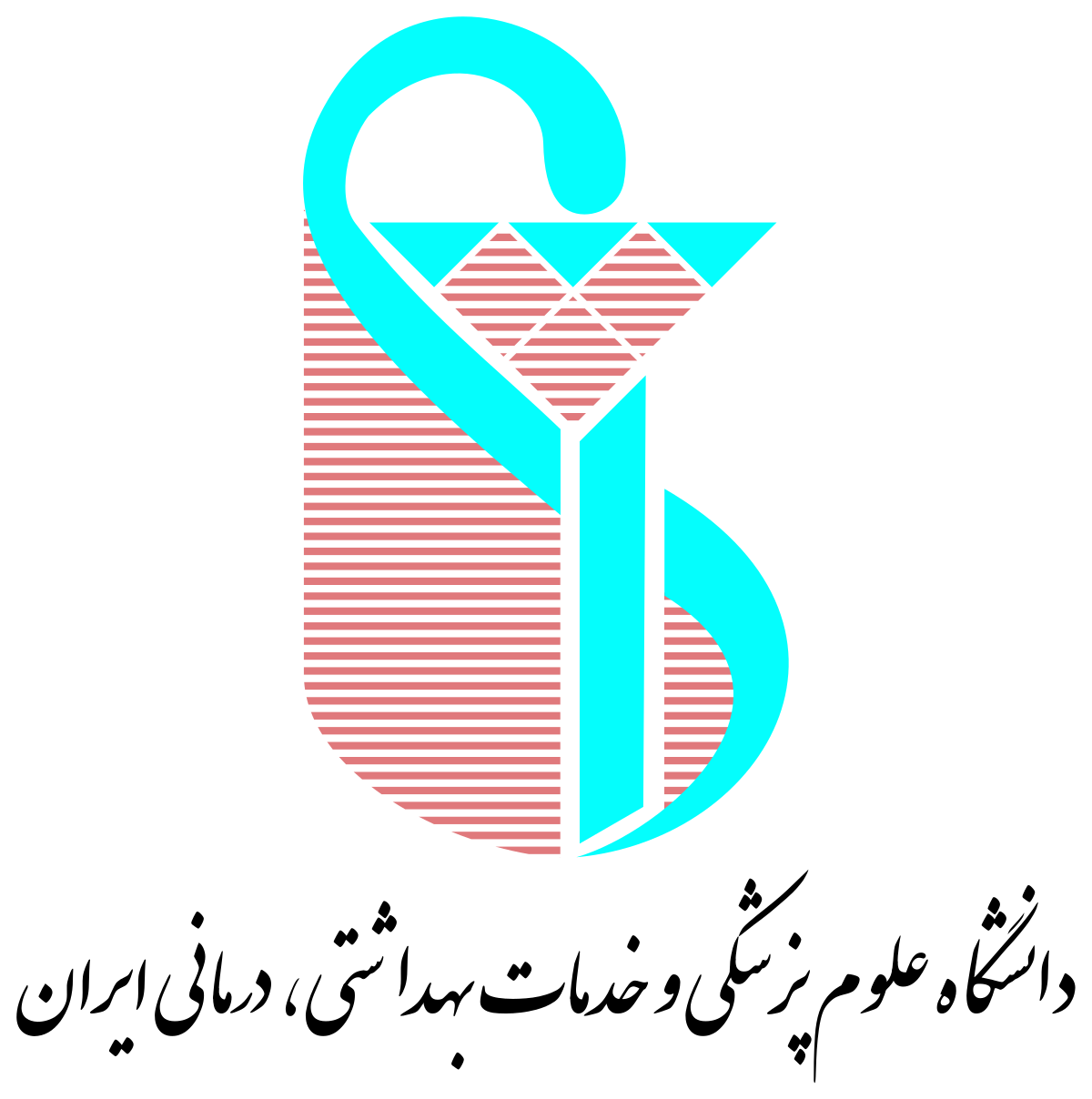 گروه نورولوژي
خانم دكتر محيصا مختاري 
(متخصص نورولوژي)
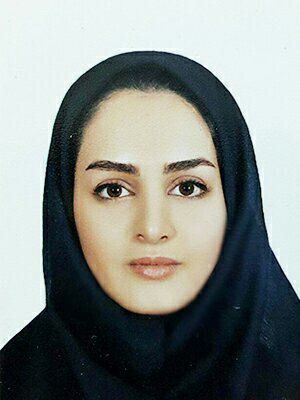 خانم دكتر زهره زماني
(متخصص نورولوژي )
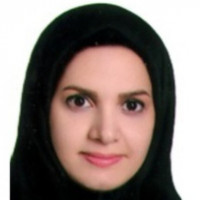 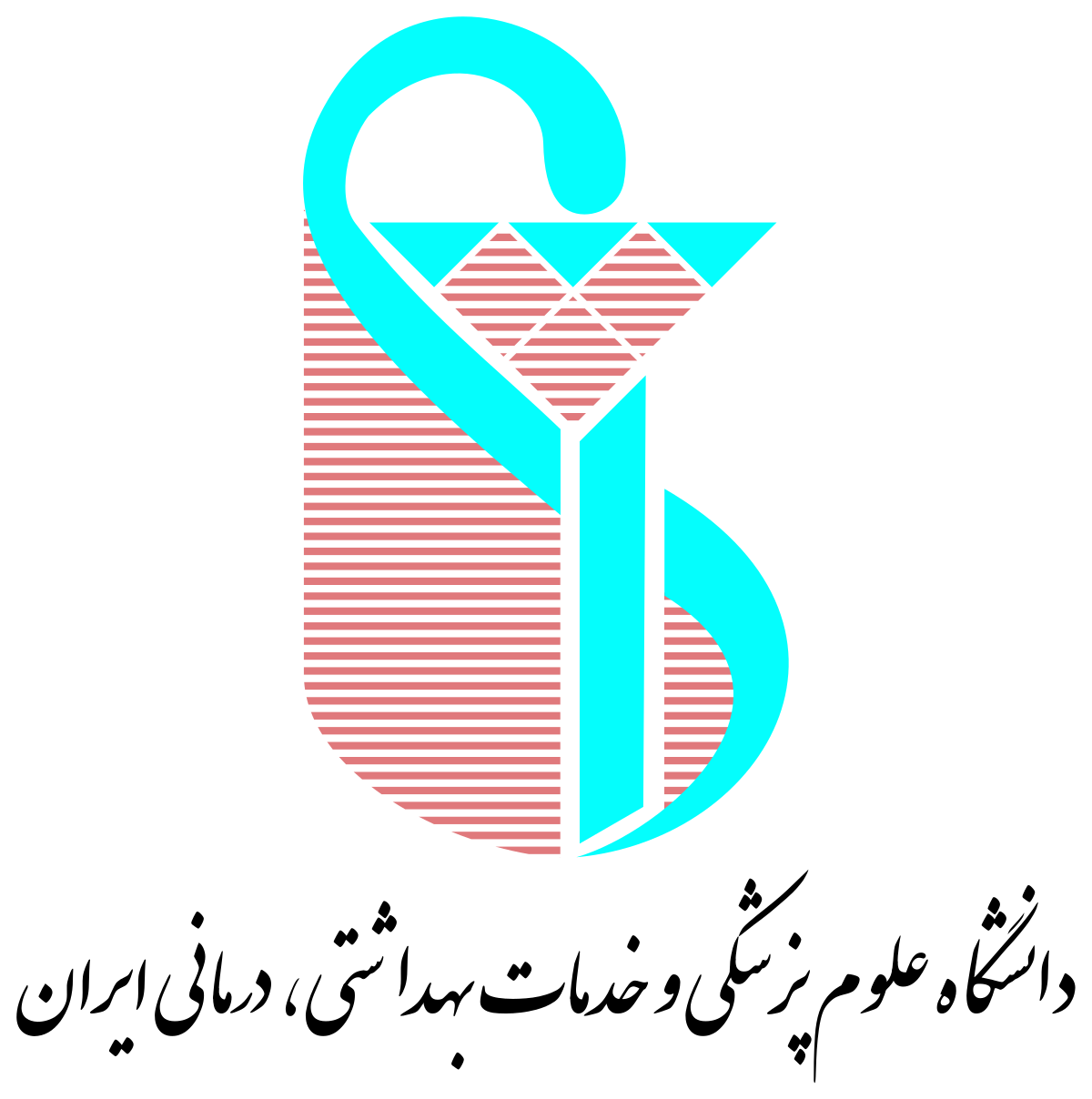 گروه پوست
خانم دكتر سارا ديلمقاني 
(متخصص پوست )
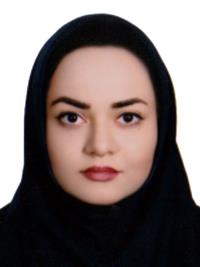 خانم دكتر طاهره رحيمي 
(متخصص پوست )
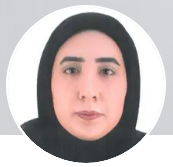 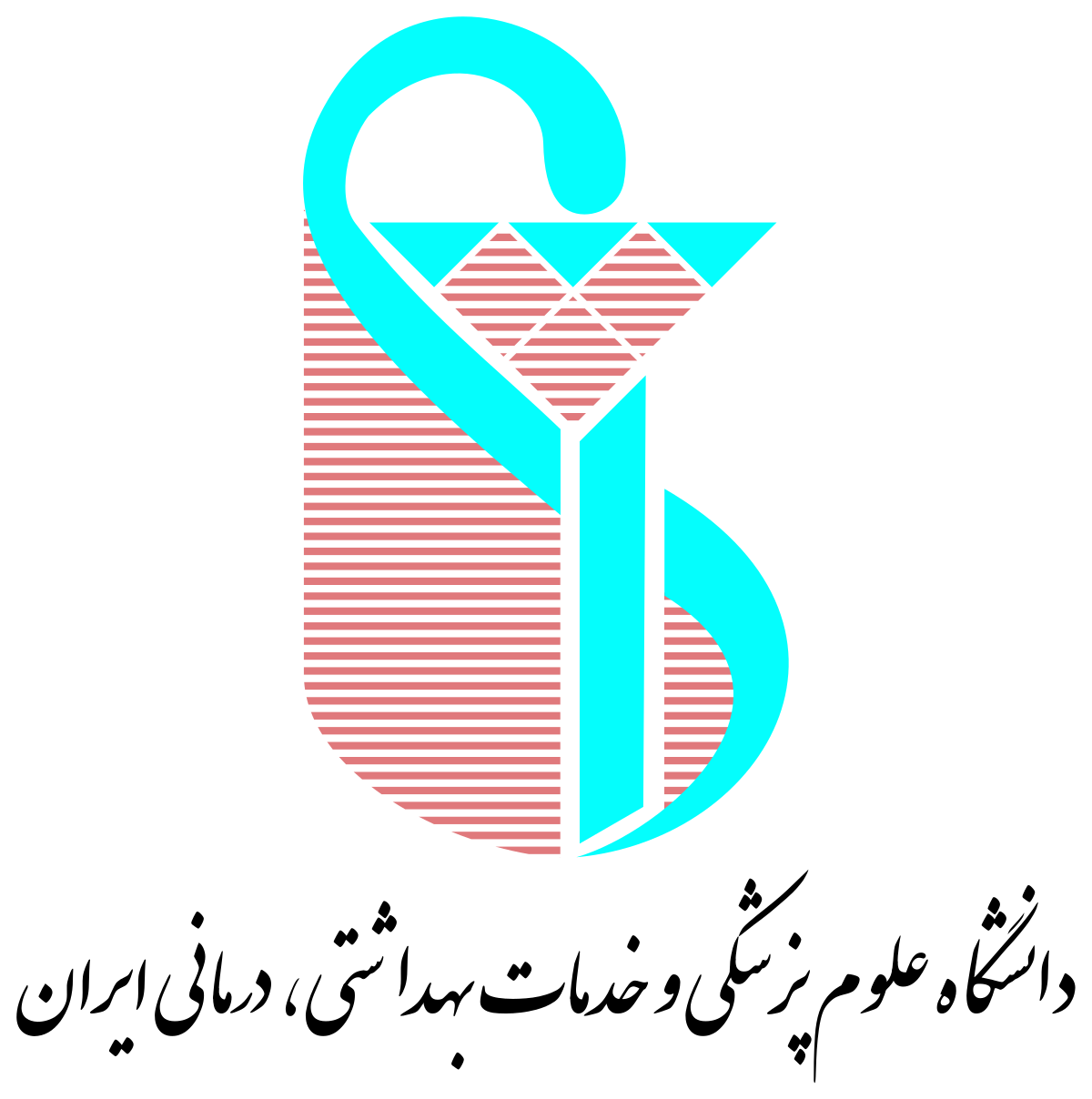 گروه پاتولوژي
خانم دكتر فاطمه منتظر 
(متخصص پاتولوژي  )
(فلوشيپ آسيب شناسي پوست )
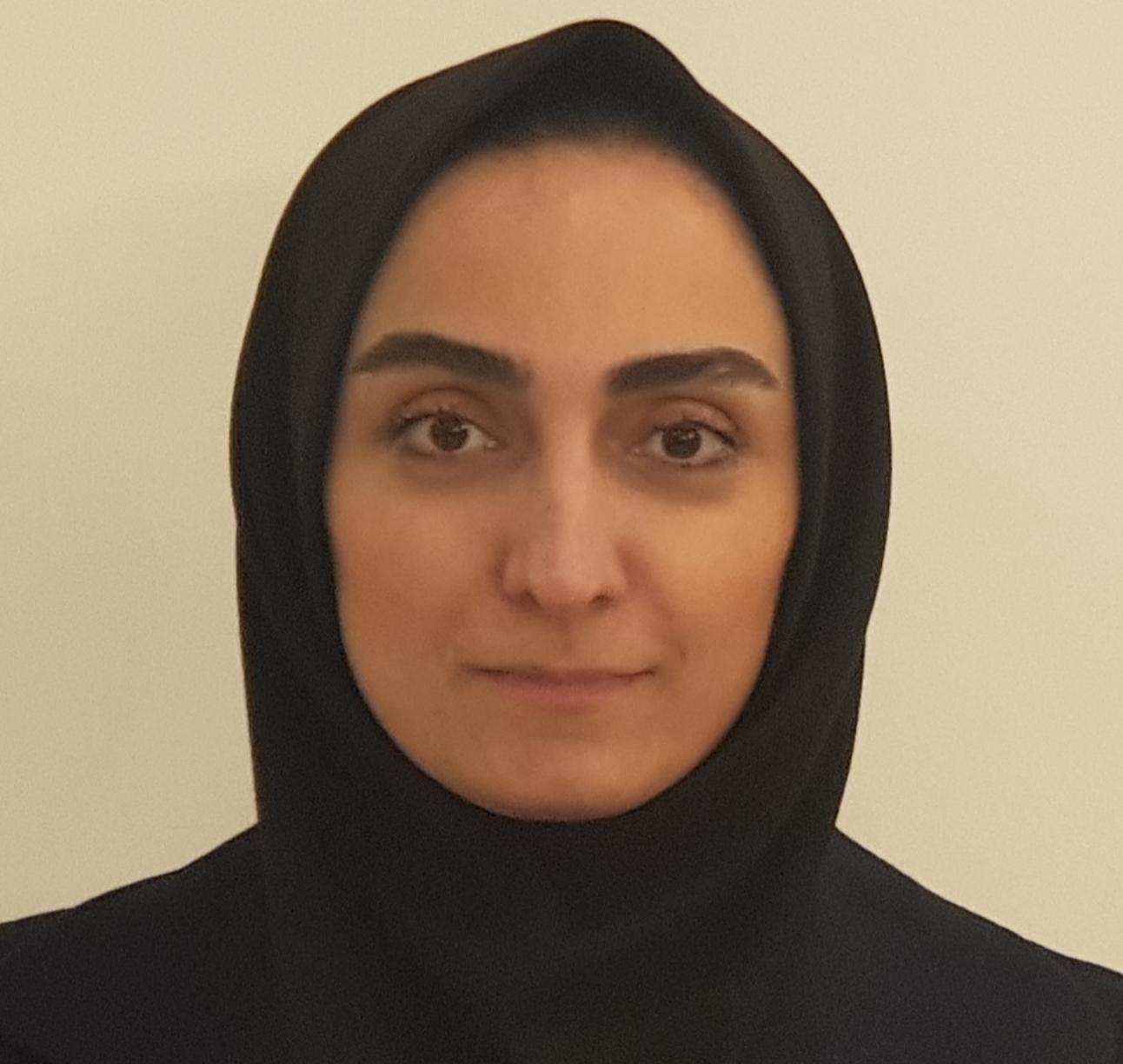 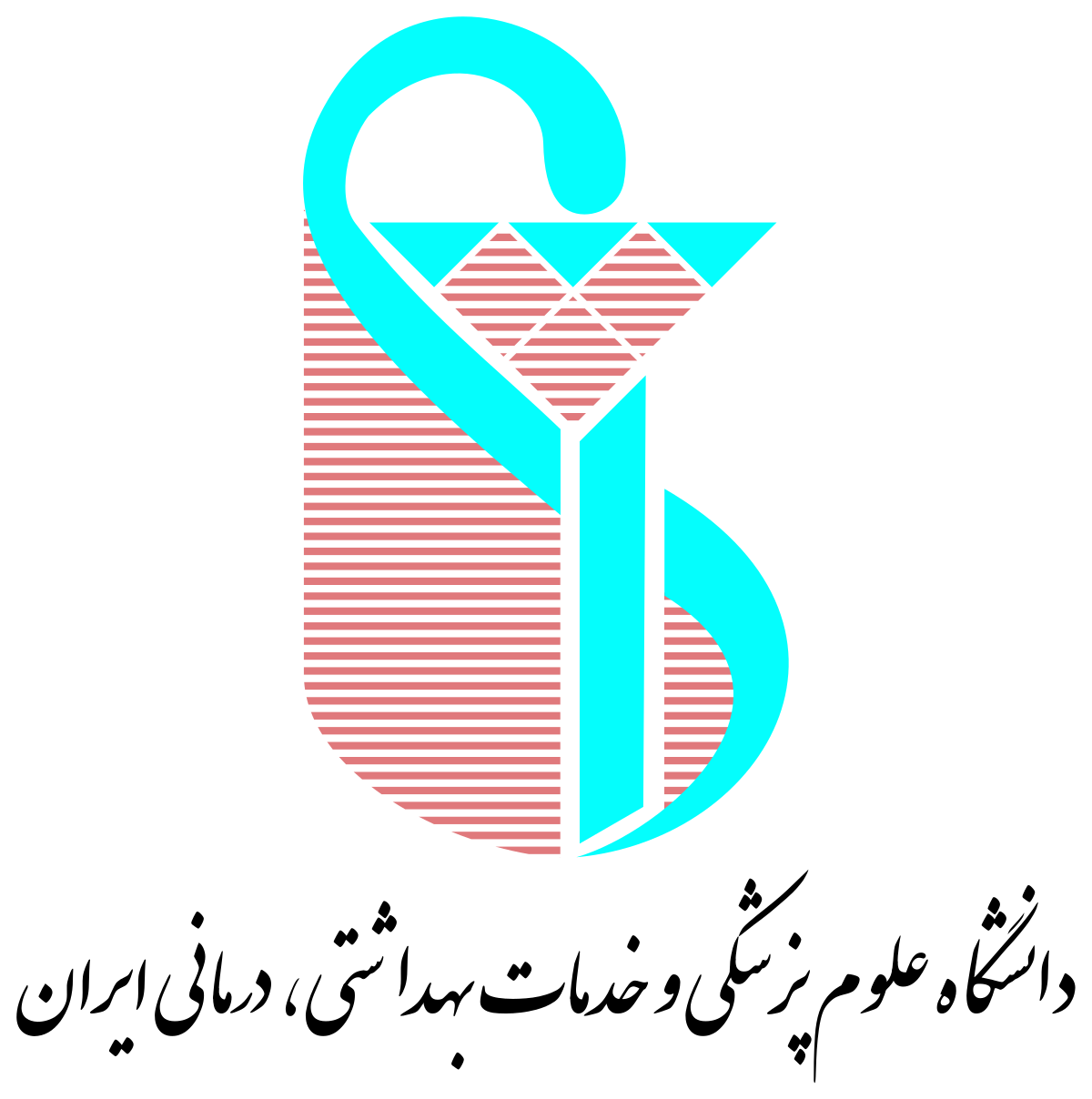 گروه راديوآنكولوژي
خانم دكتر مريم گروسي 
(متخصص راديوانكولوژي)
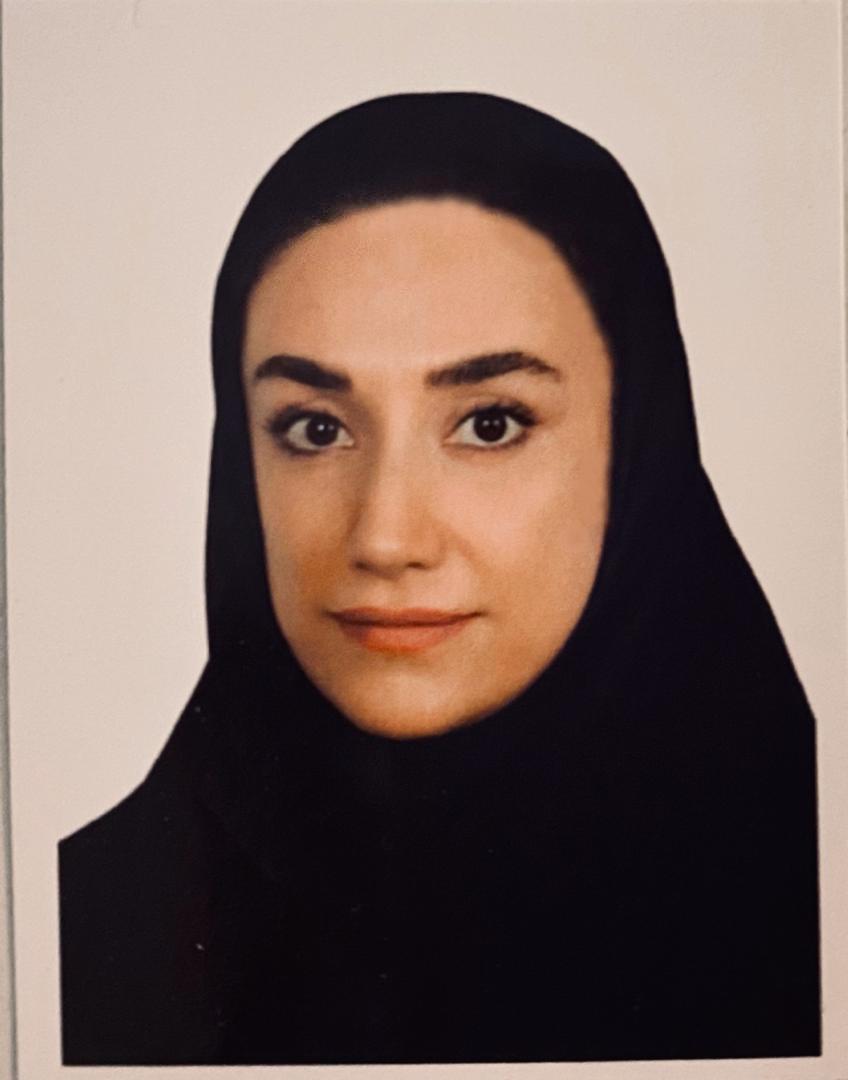 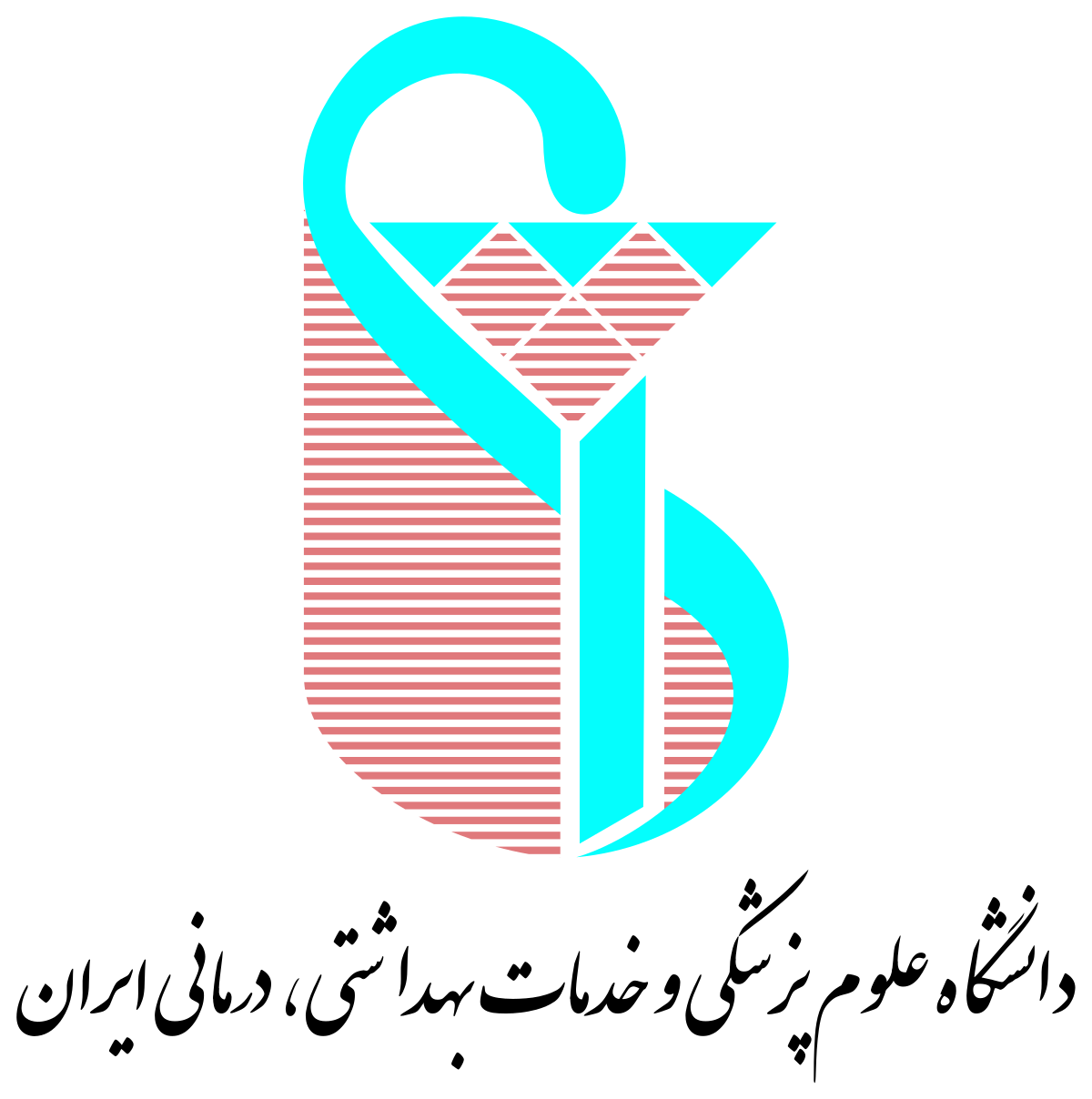 گروه جراحي اعصاب
خانم دكتر جابرحاتم پريخان 
(متخصص  جراحي اعصاب)
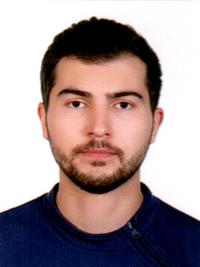 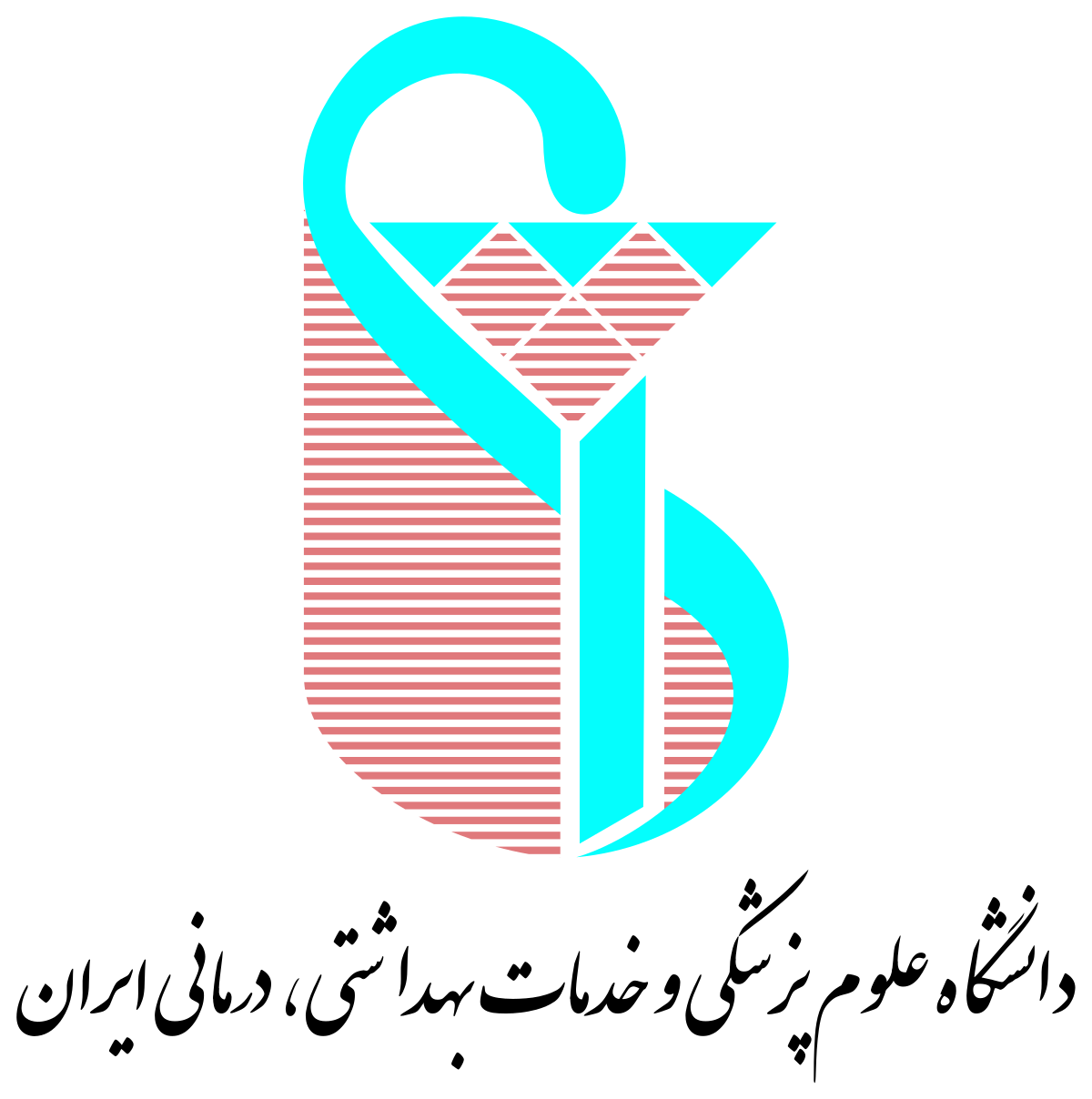 گروه قلب
آقاي دكتر مهرداد براتي  

(متخصص قلب و عروق )
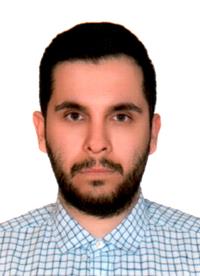 آقاي دكتر عبدالوهاب برادران 
(قلب و عروق )
(فلوشيپ اينترونشال كارديولوژي)
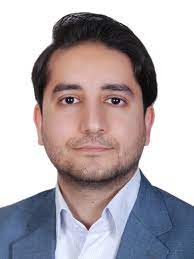